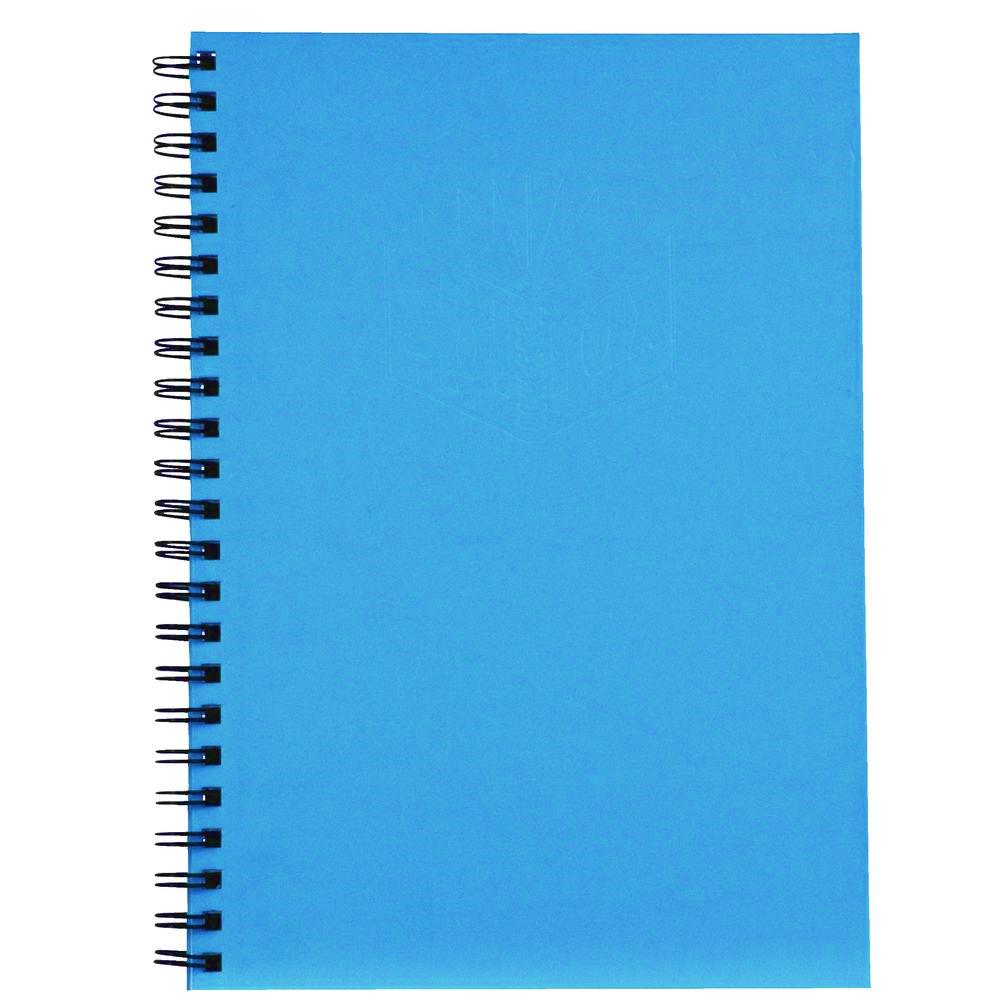 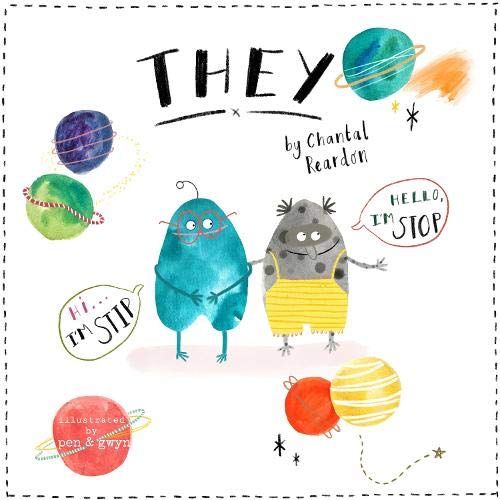 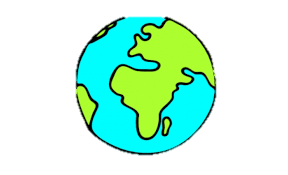 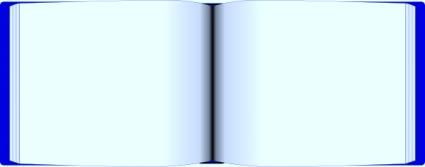 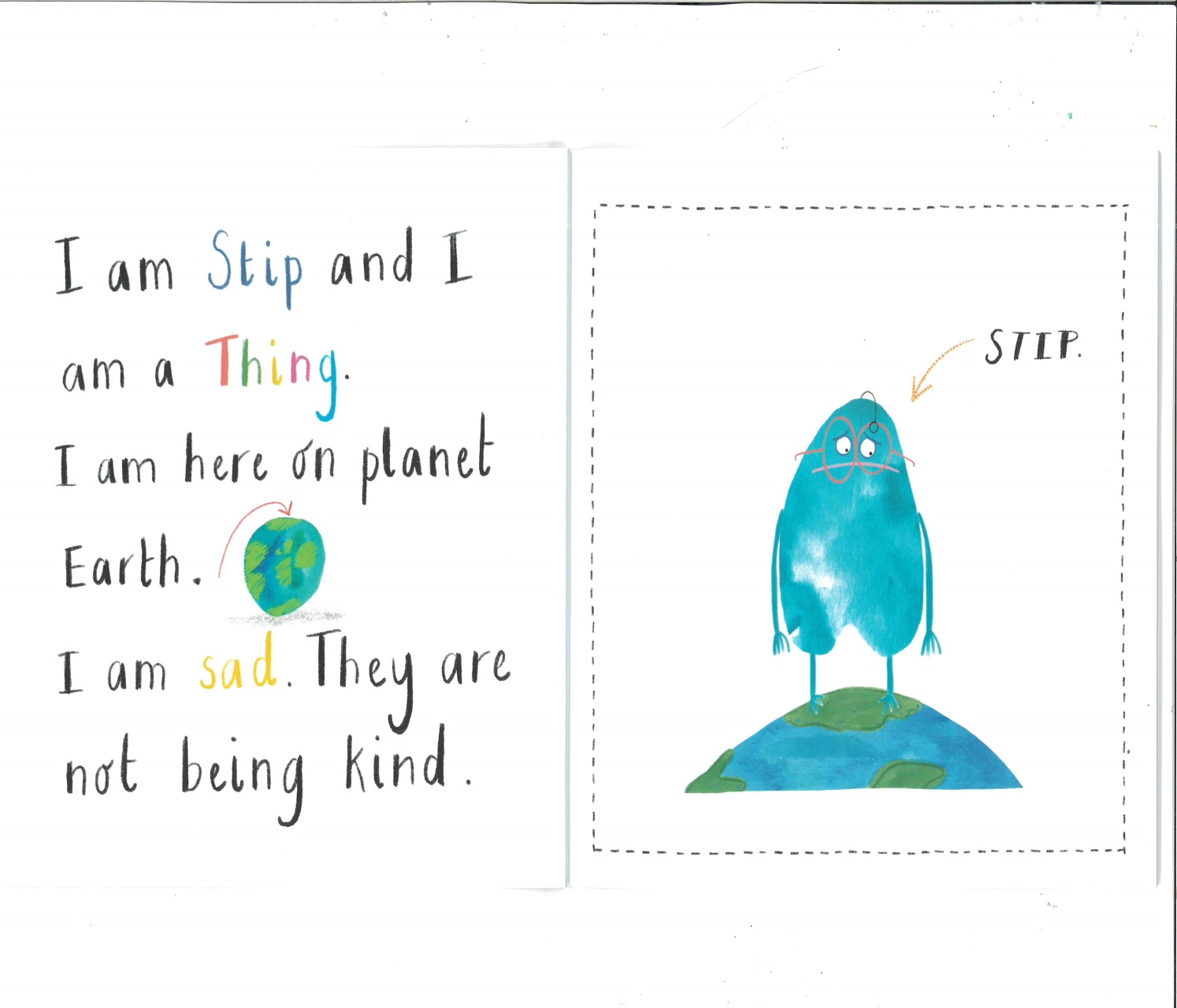 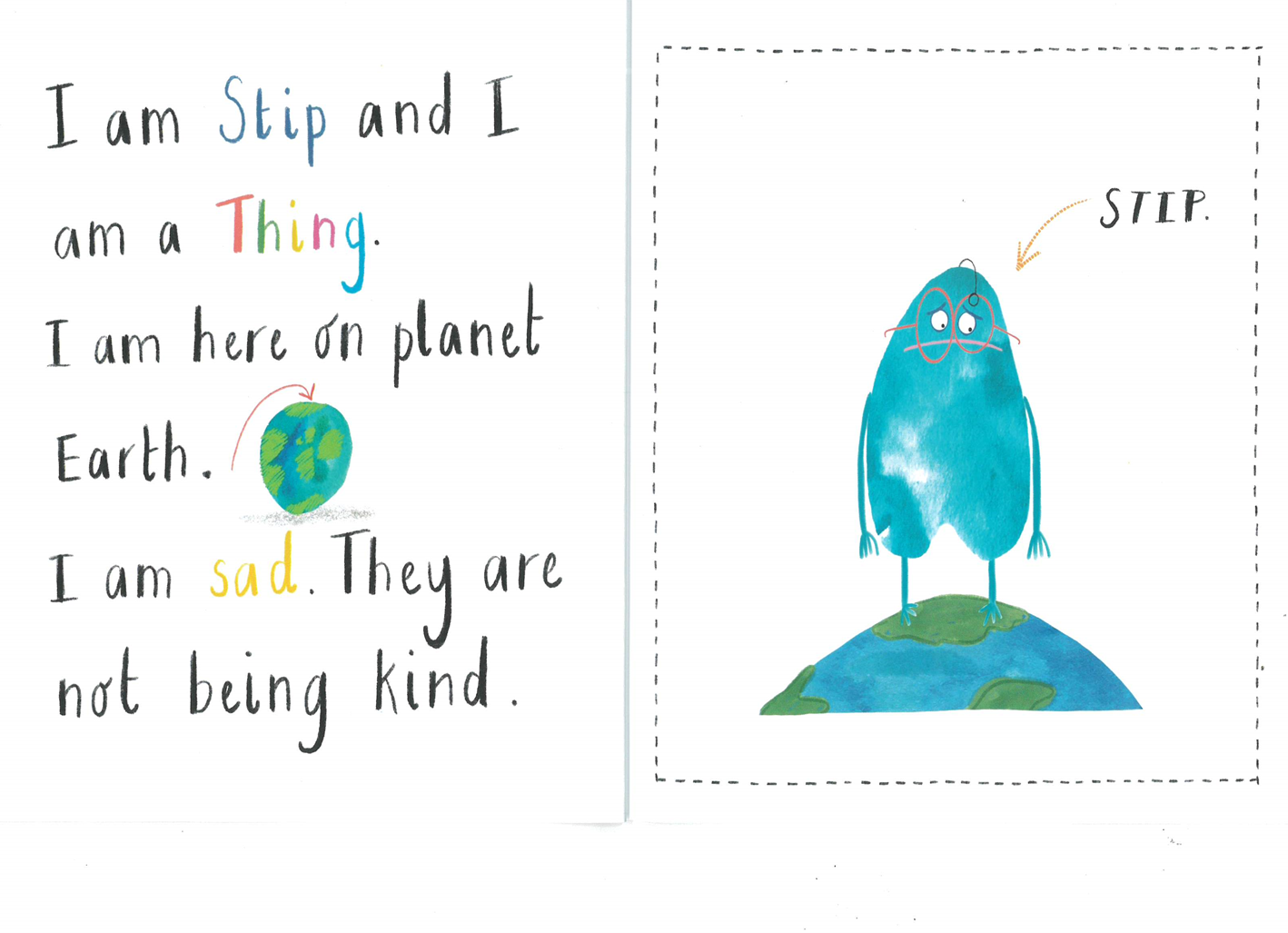 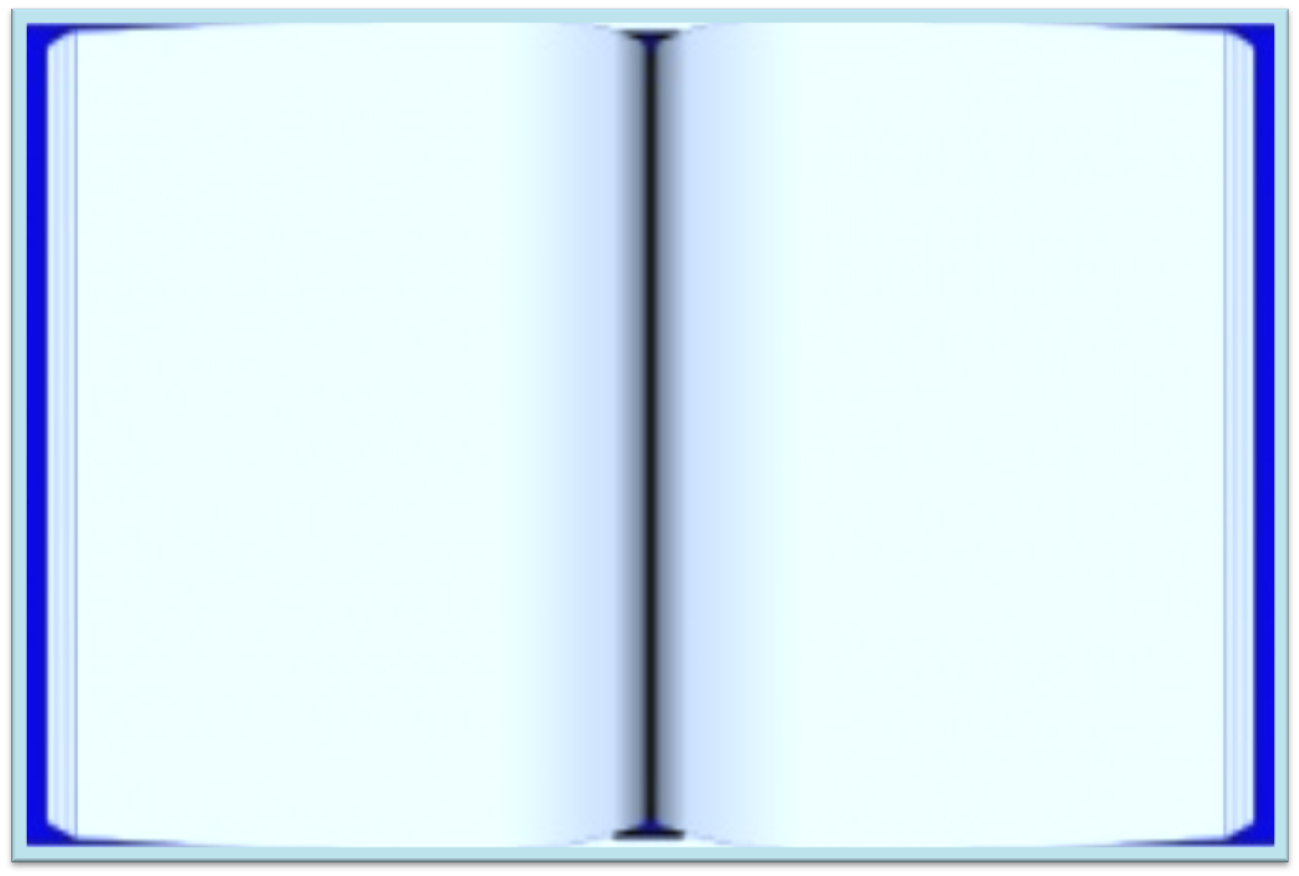 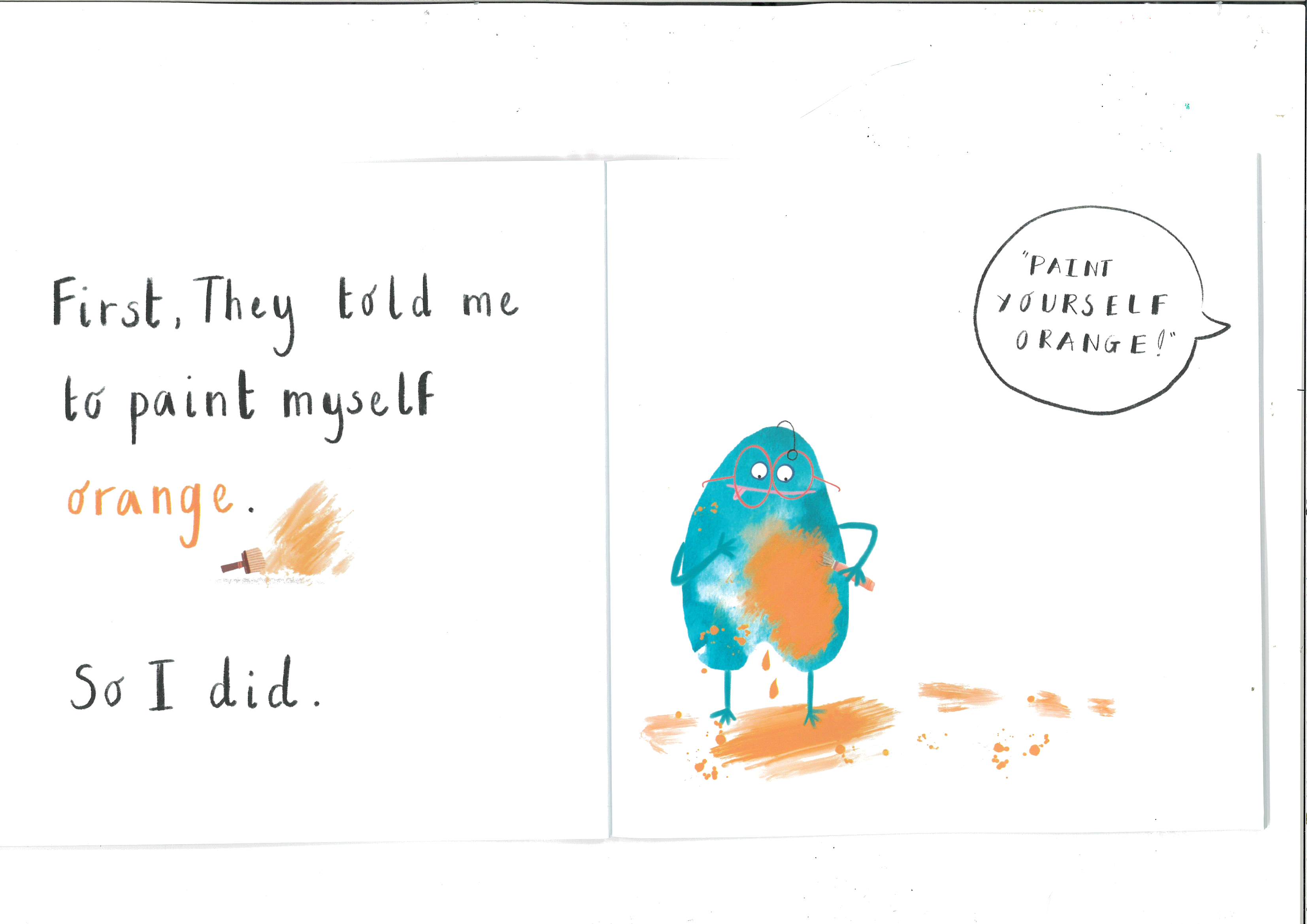 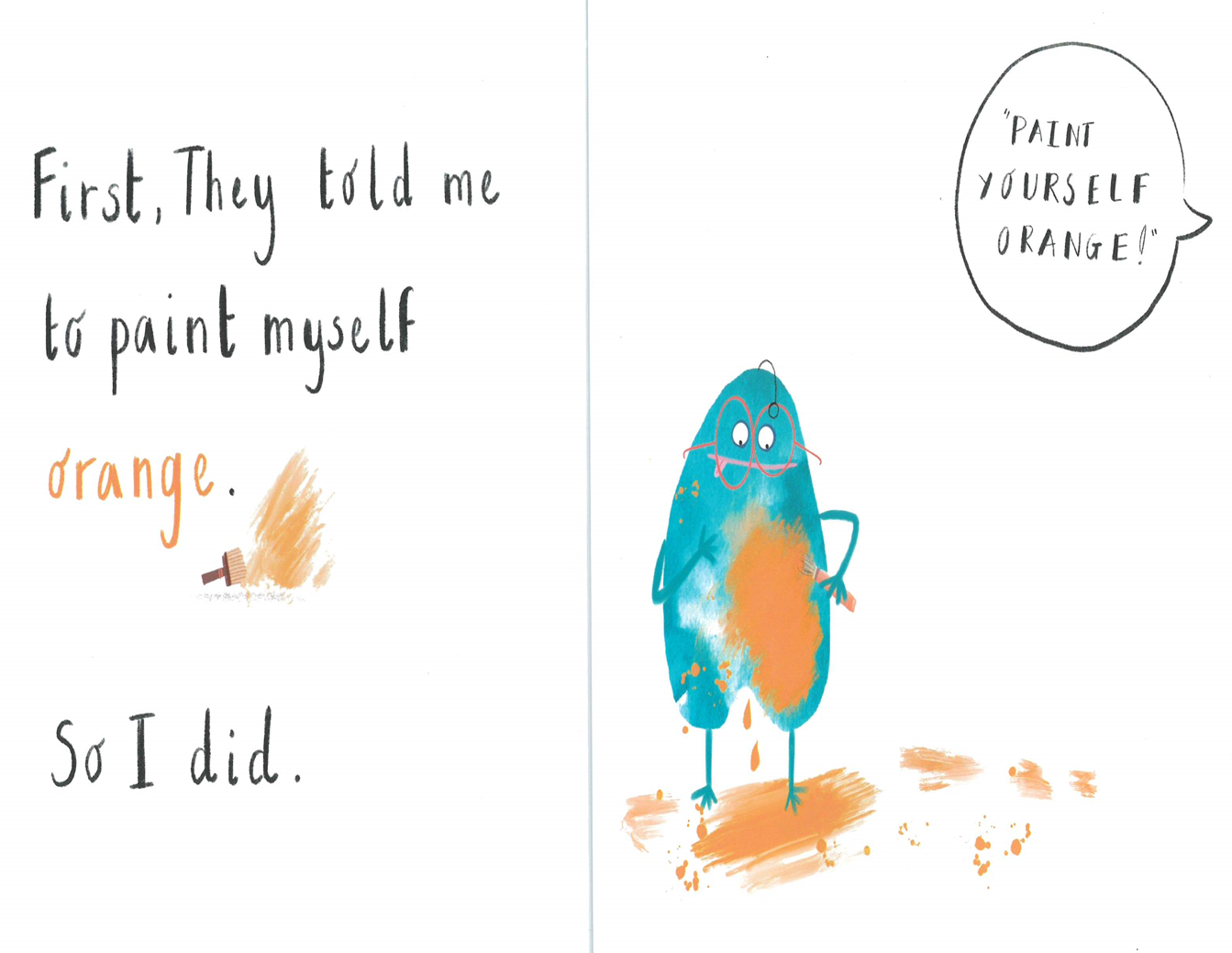 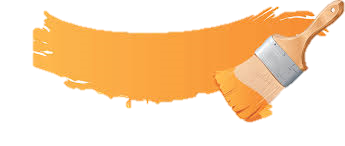 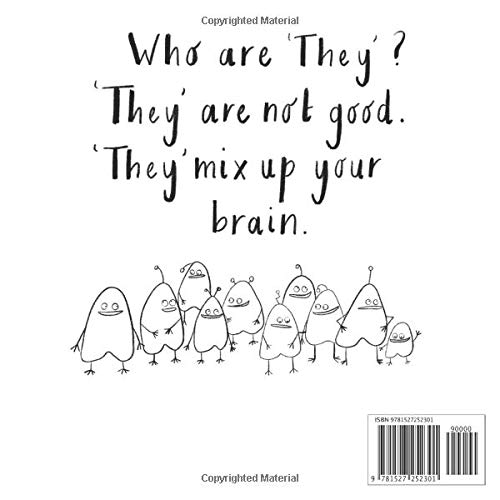 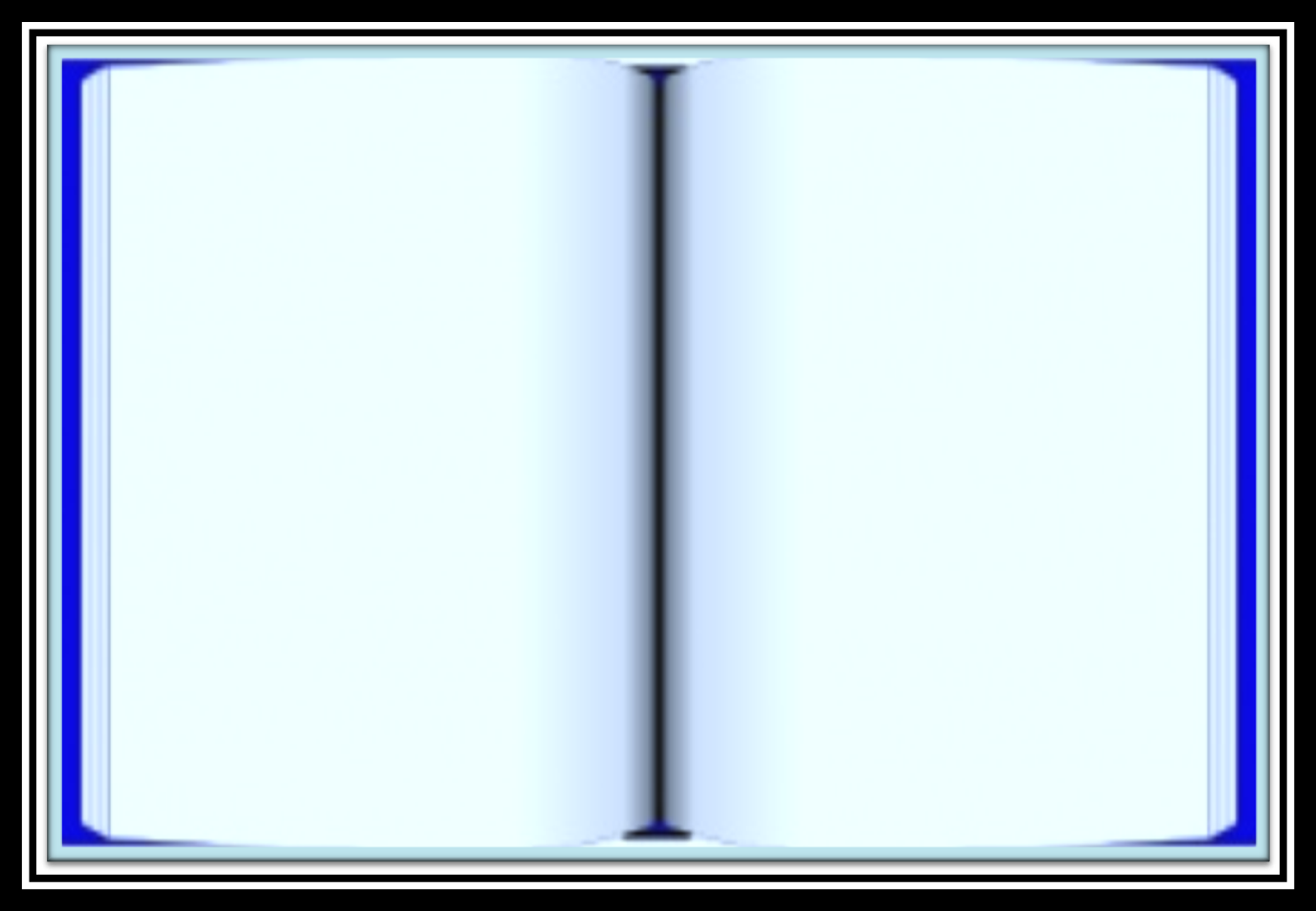 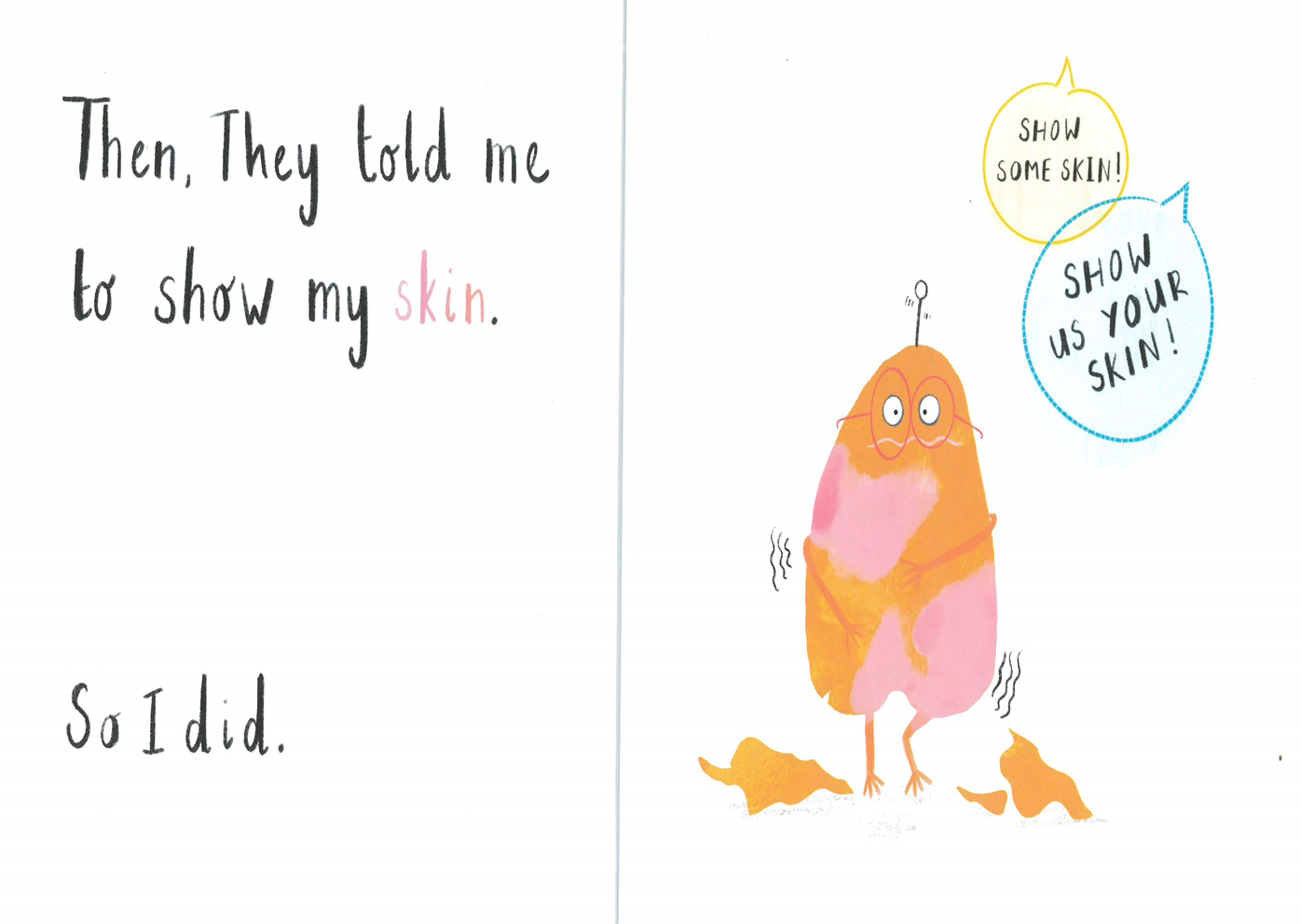 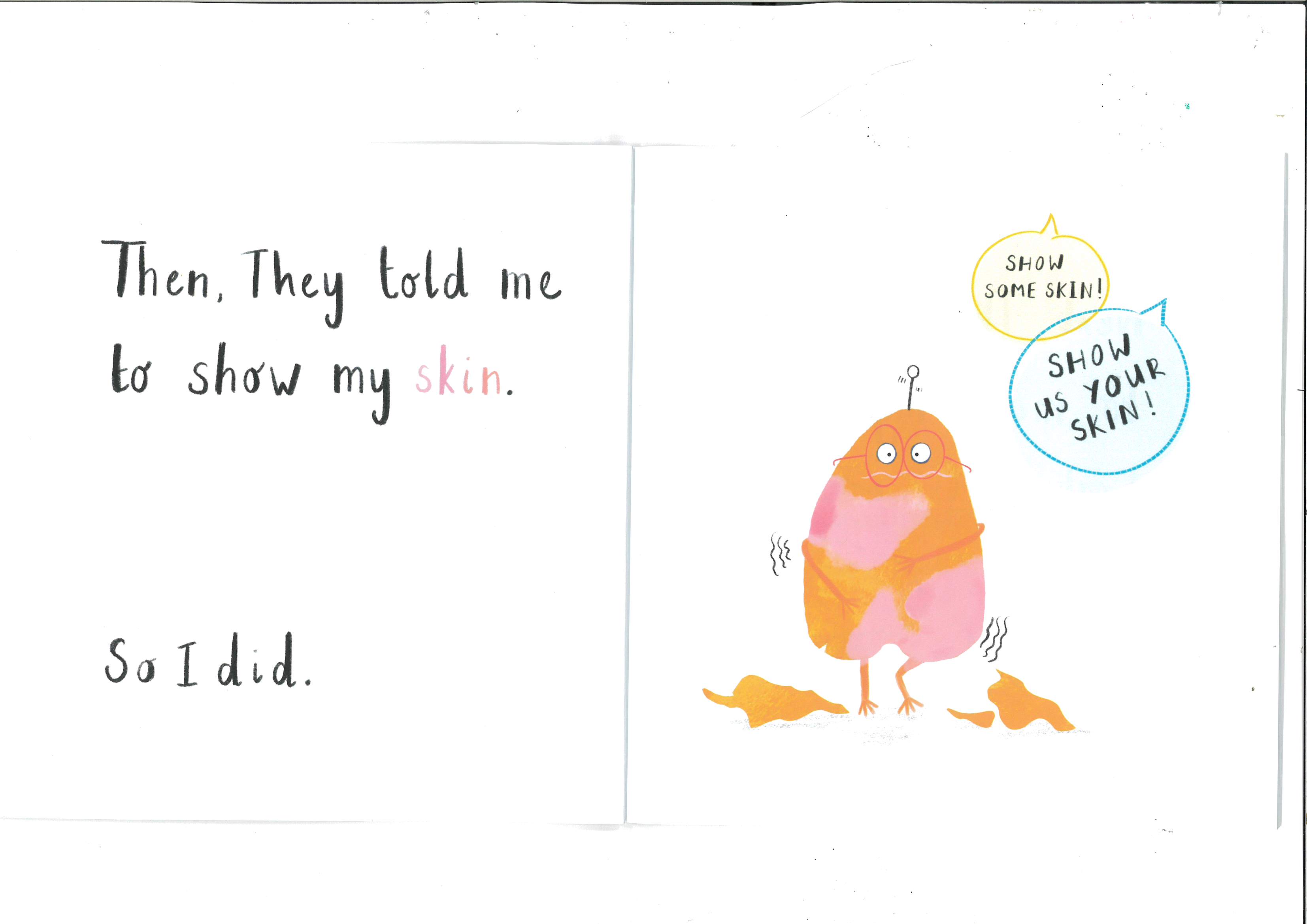 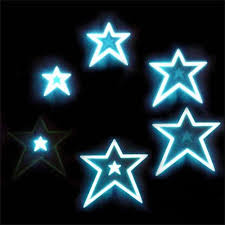 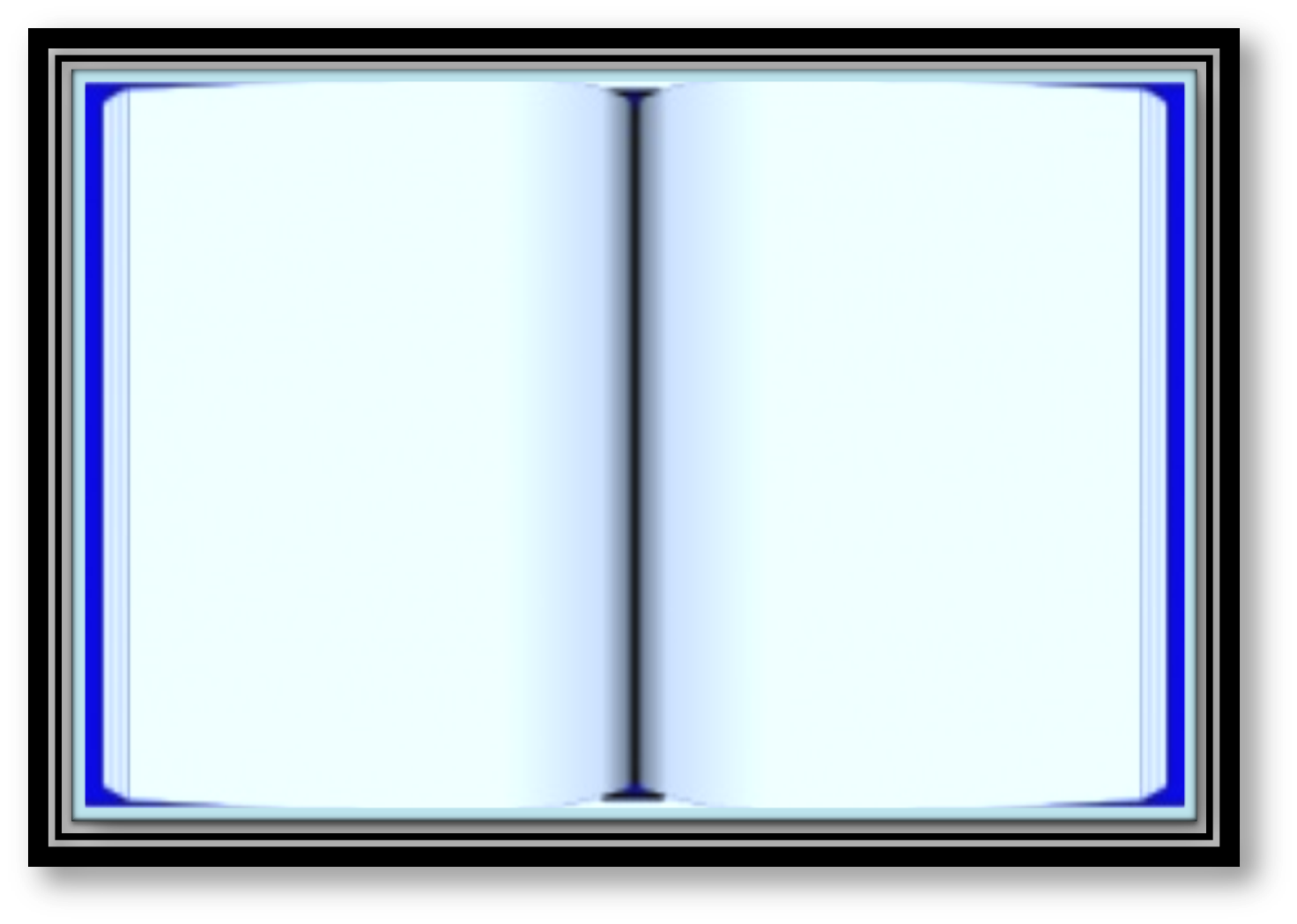 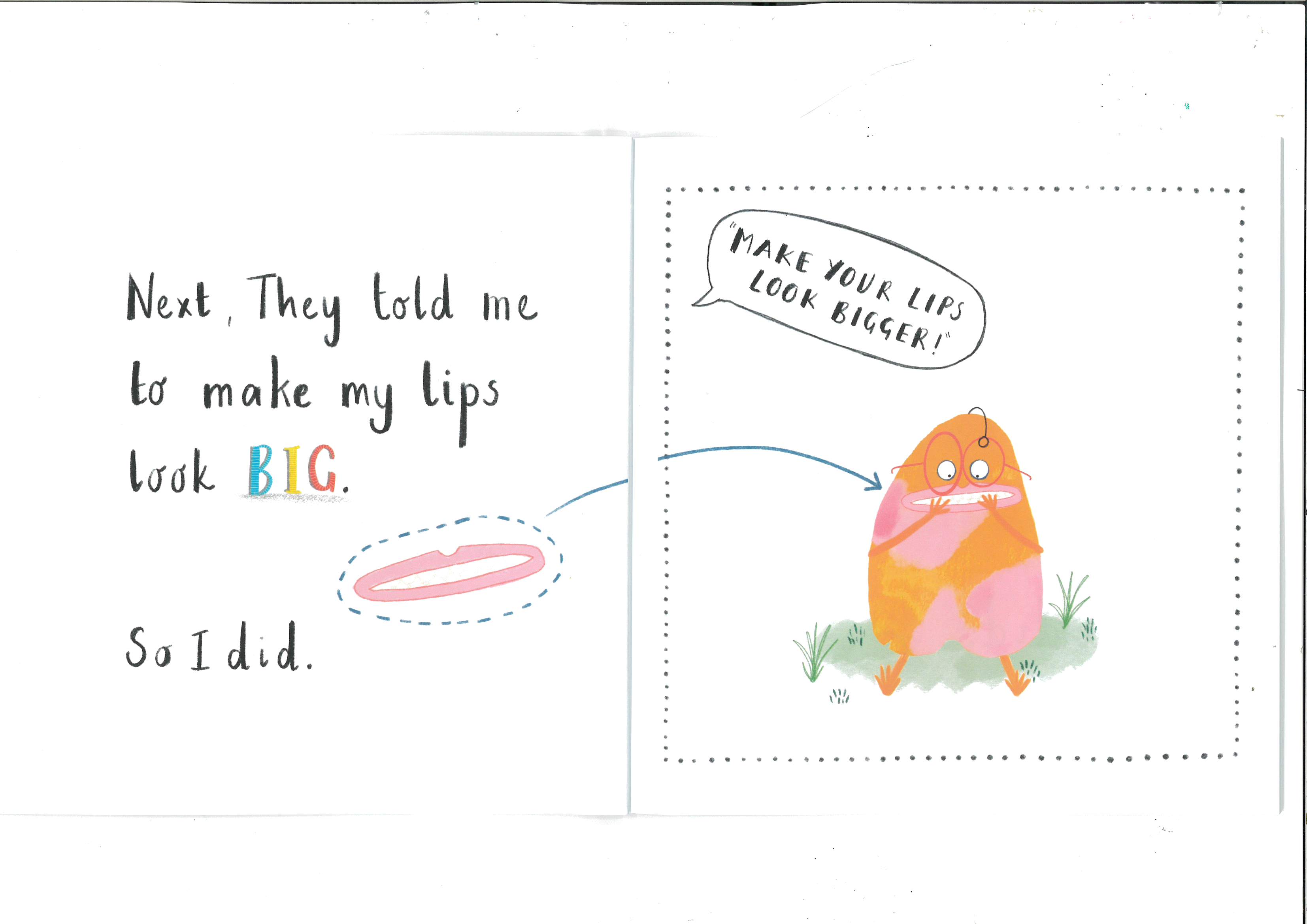 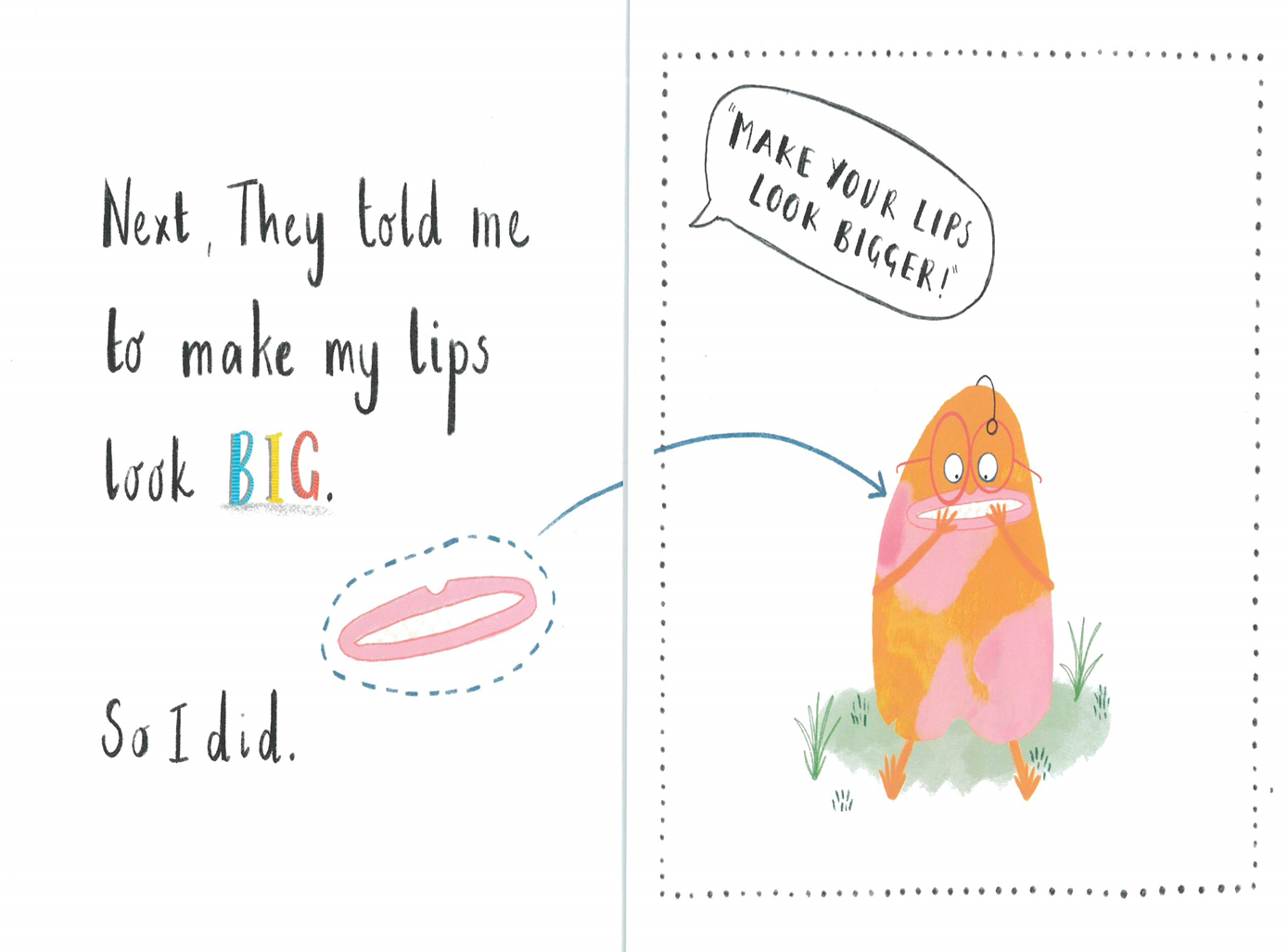 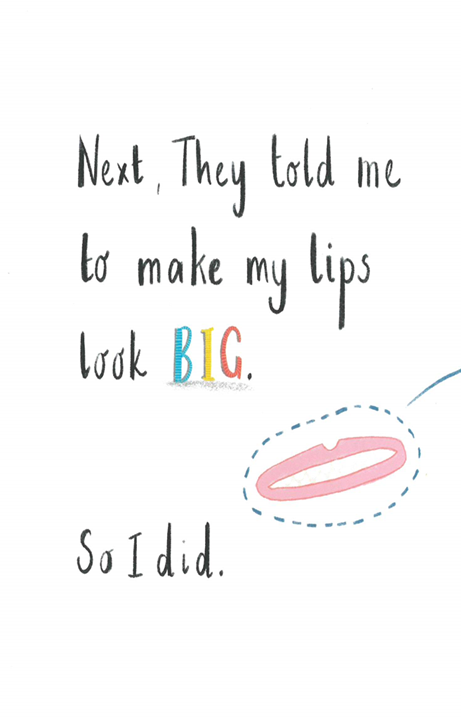 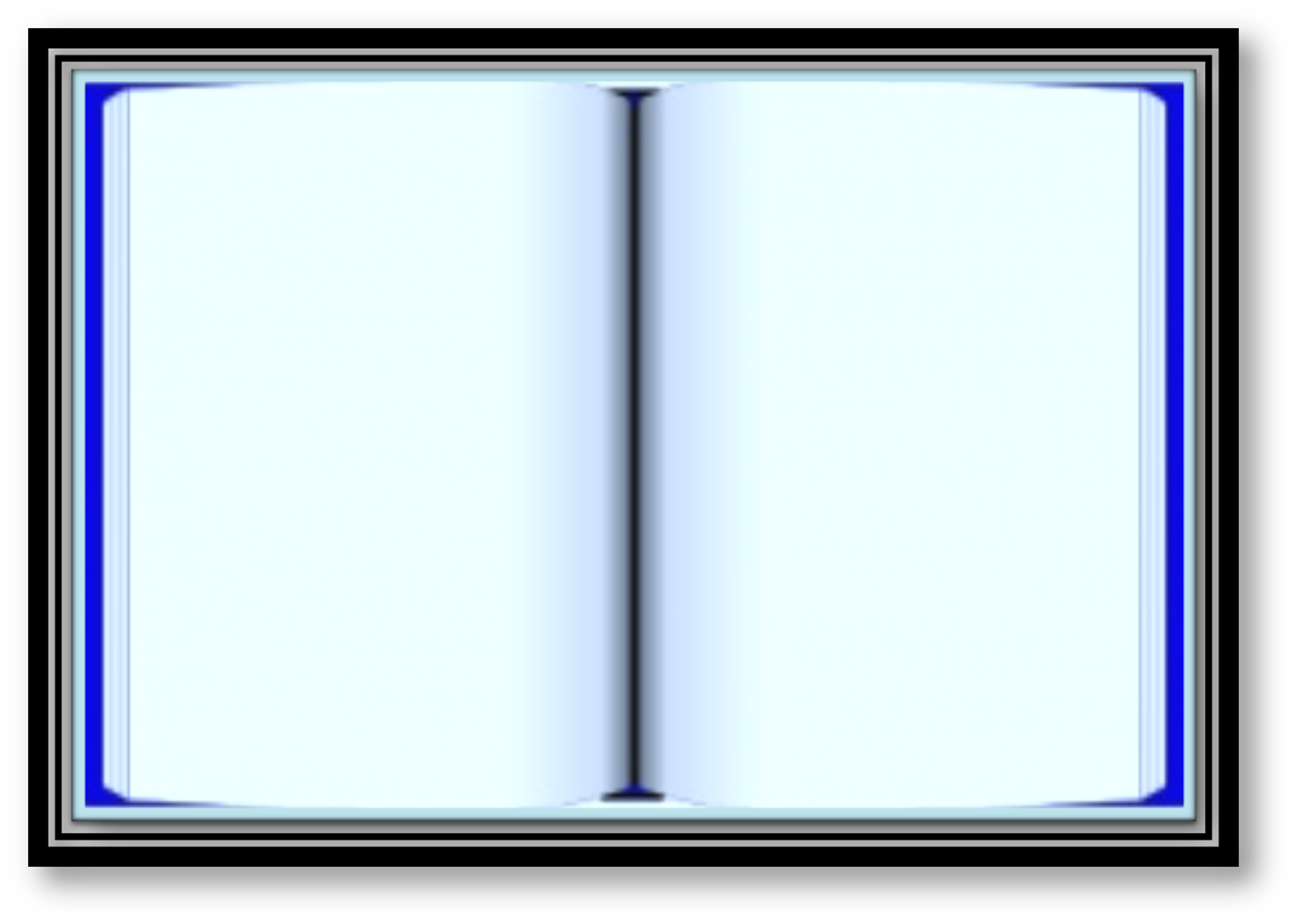 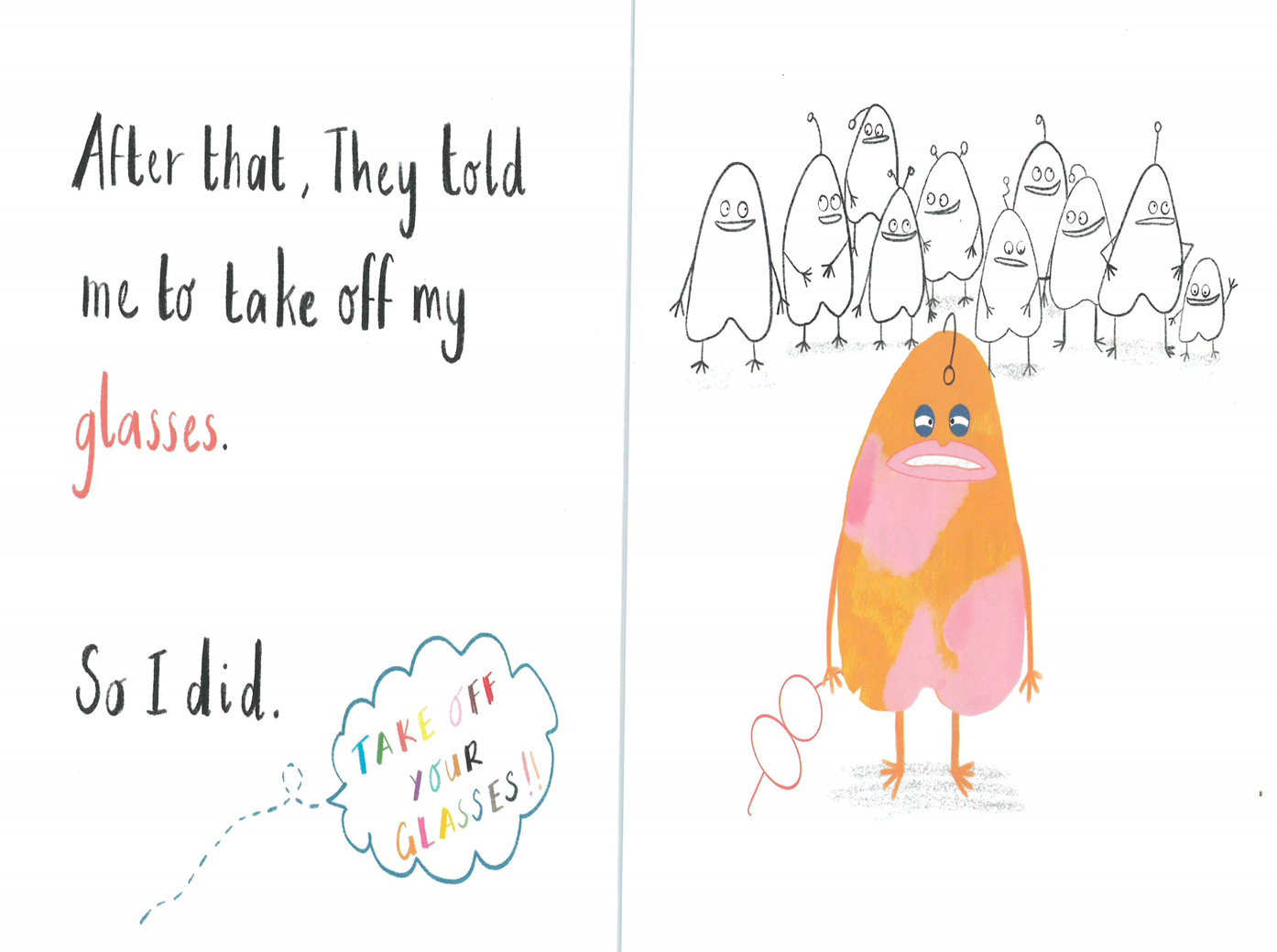 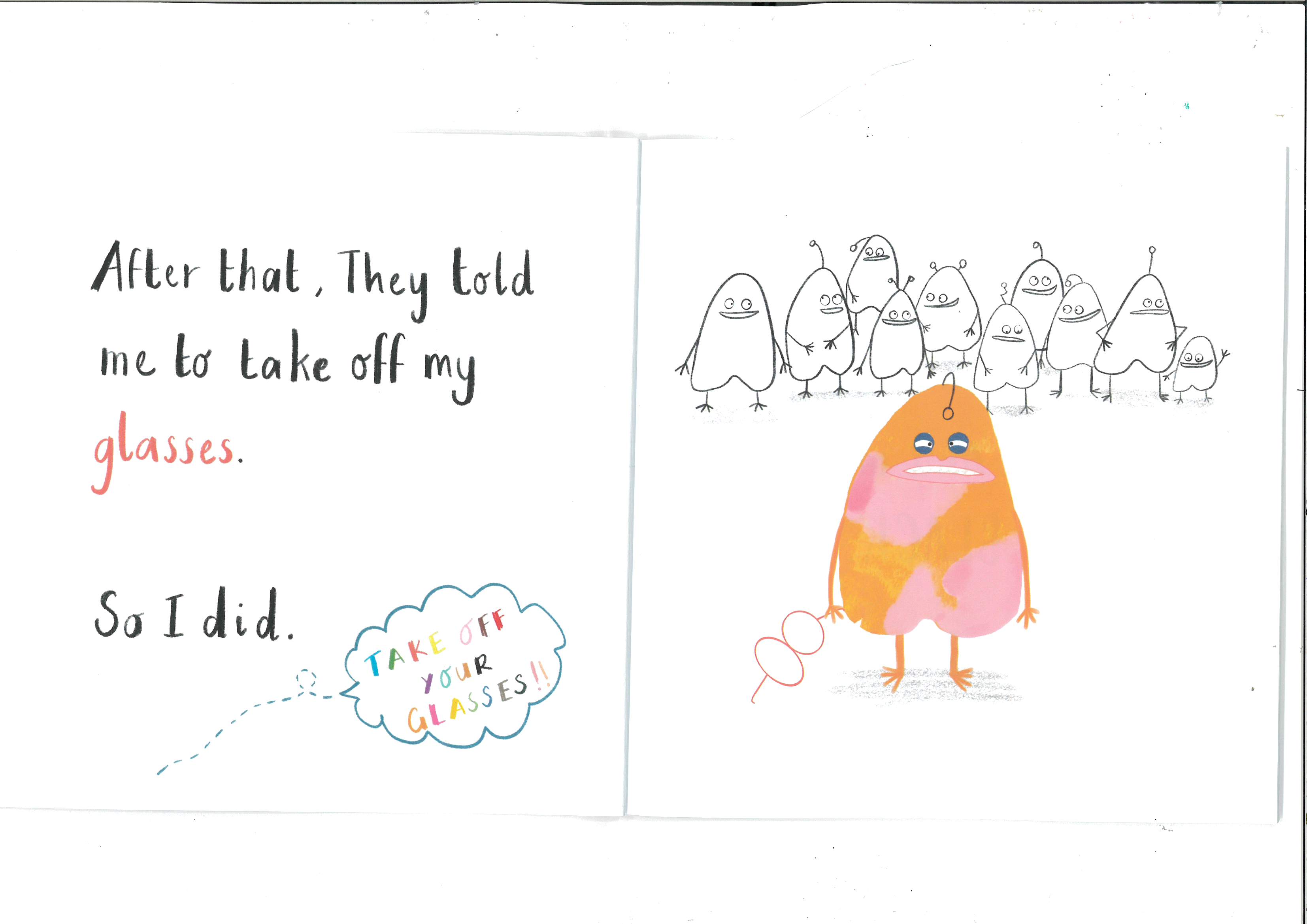 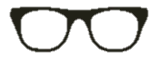 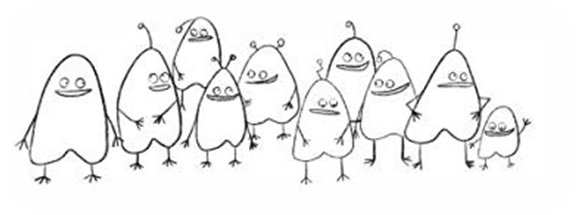 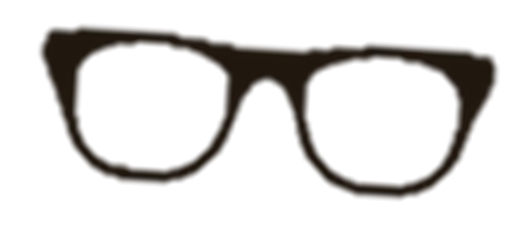 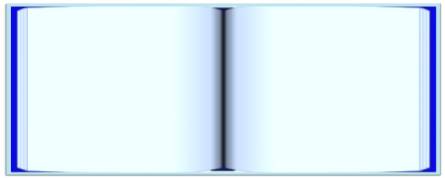 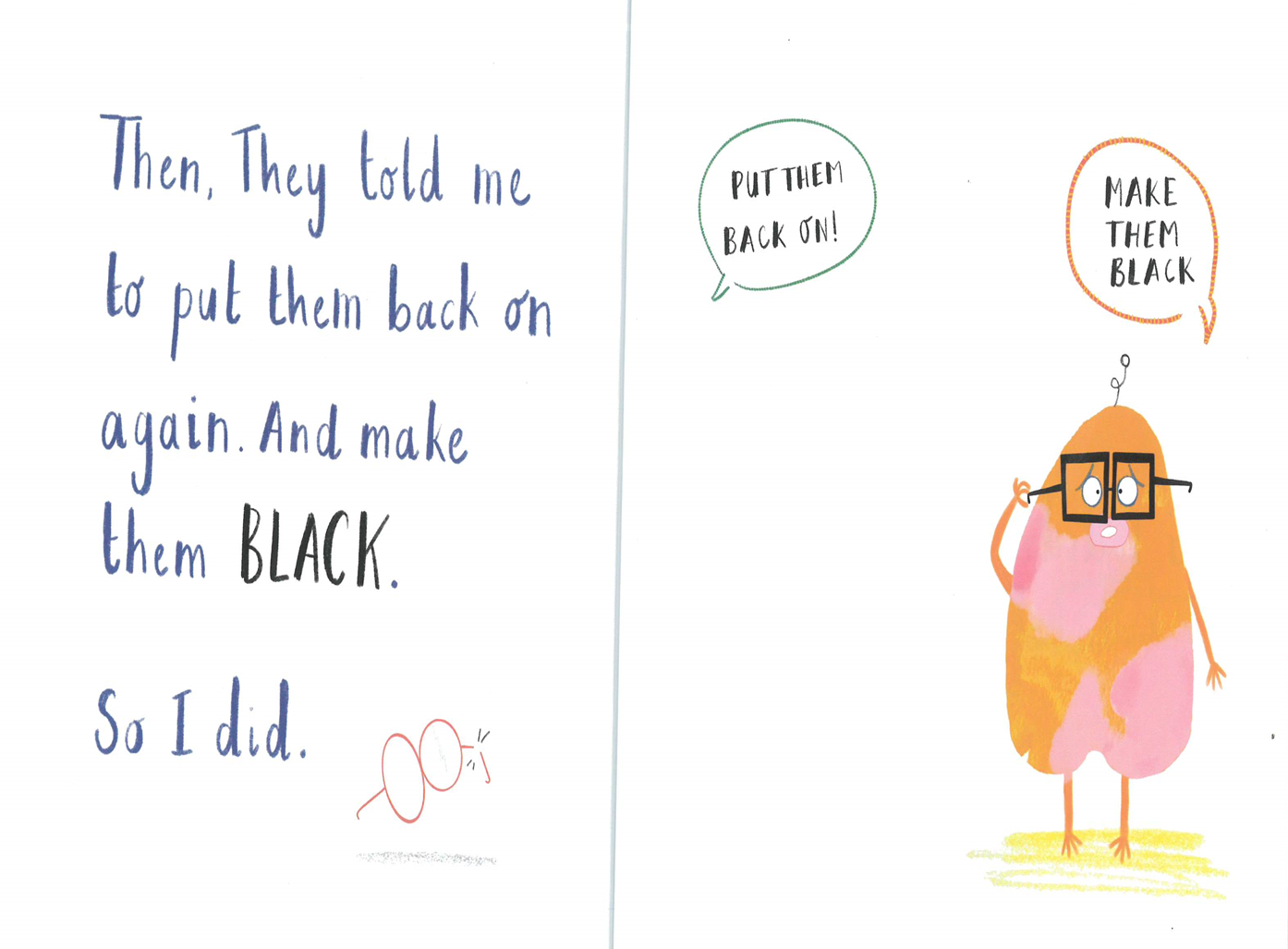 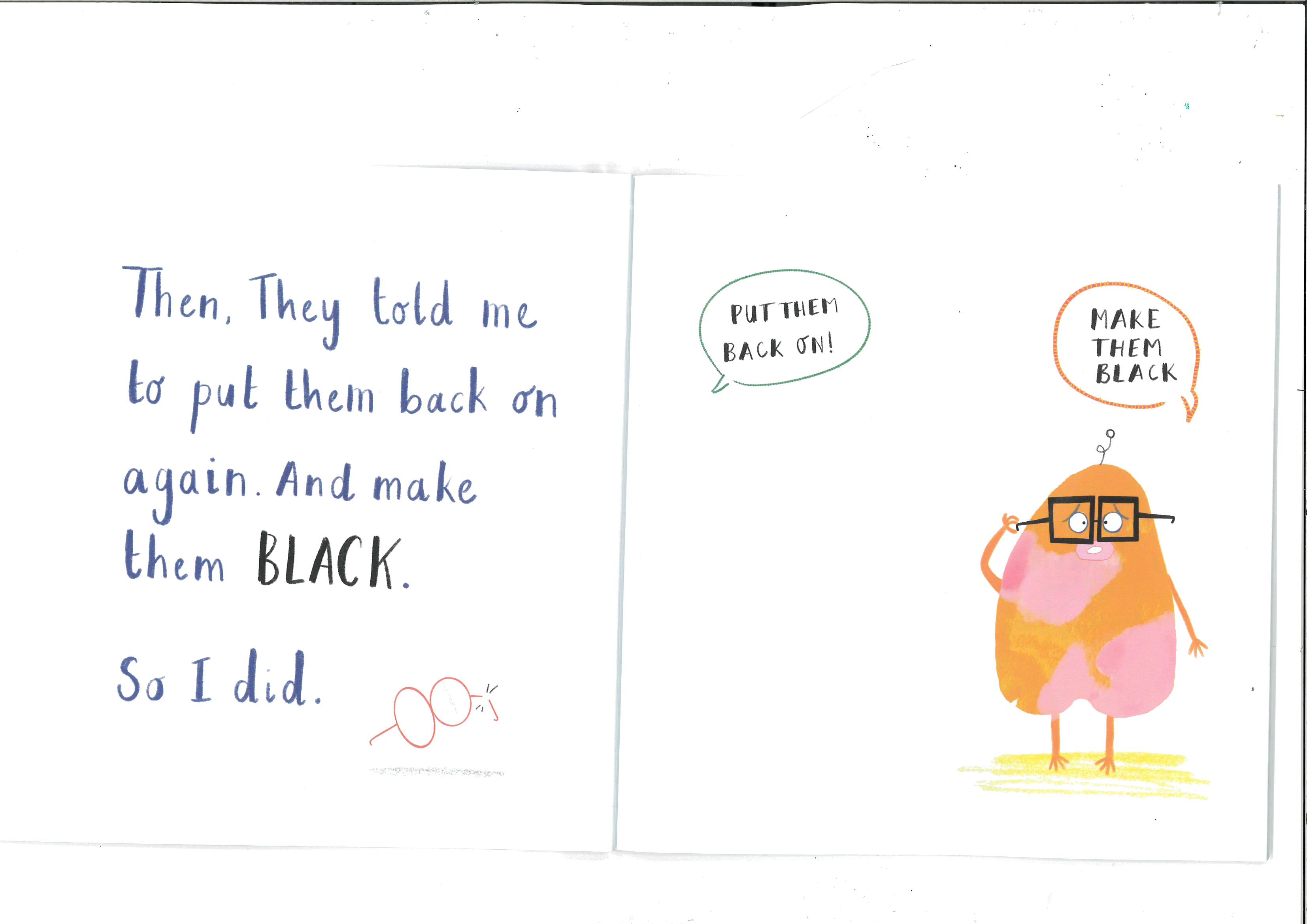 SHHH…….
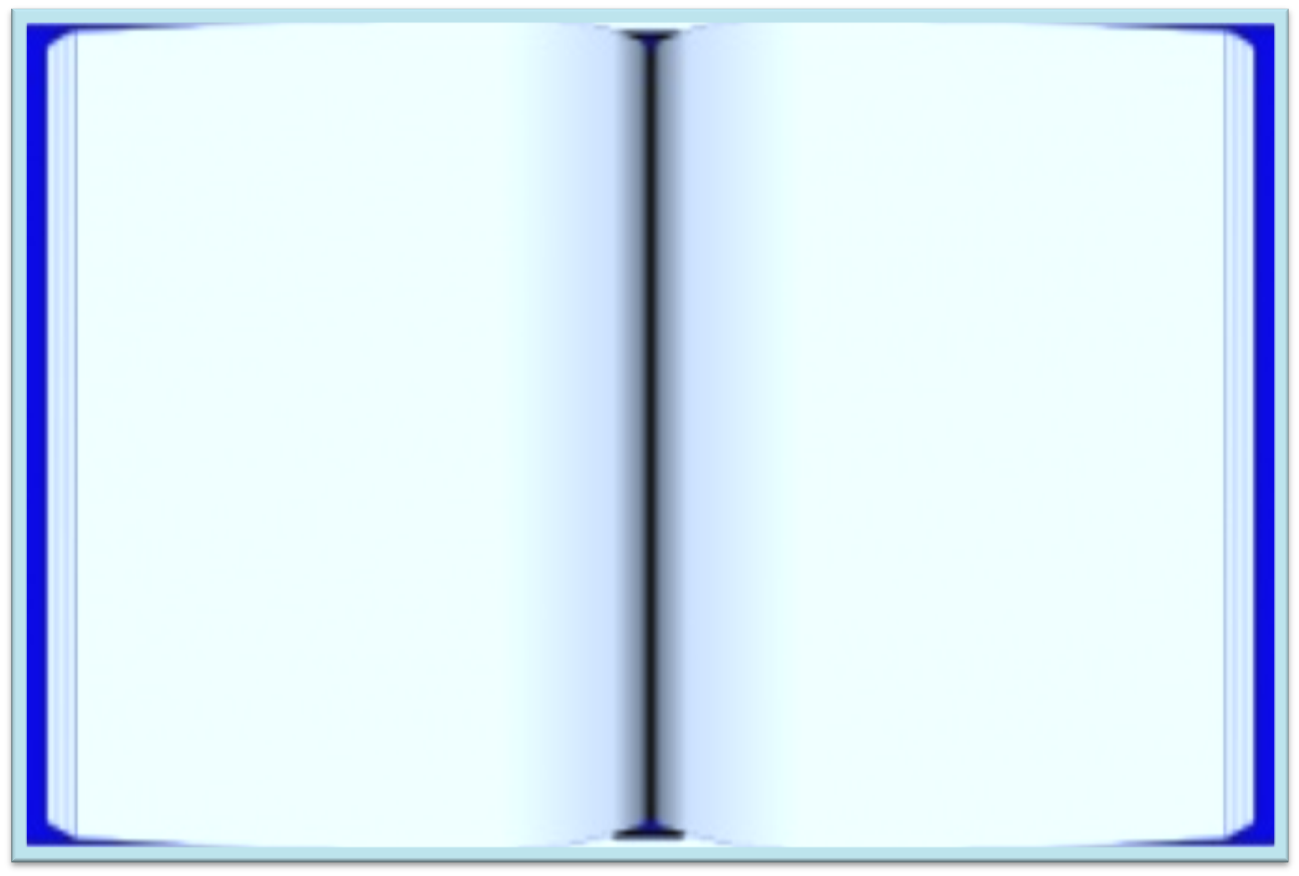 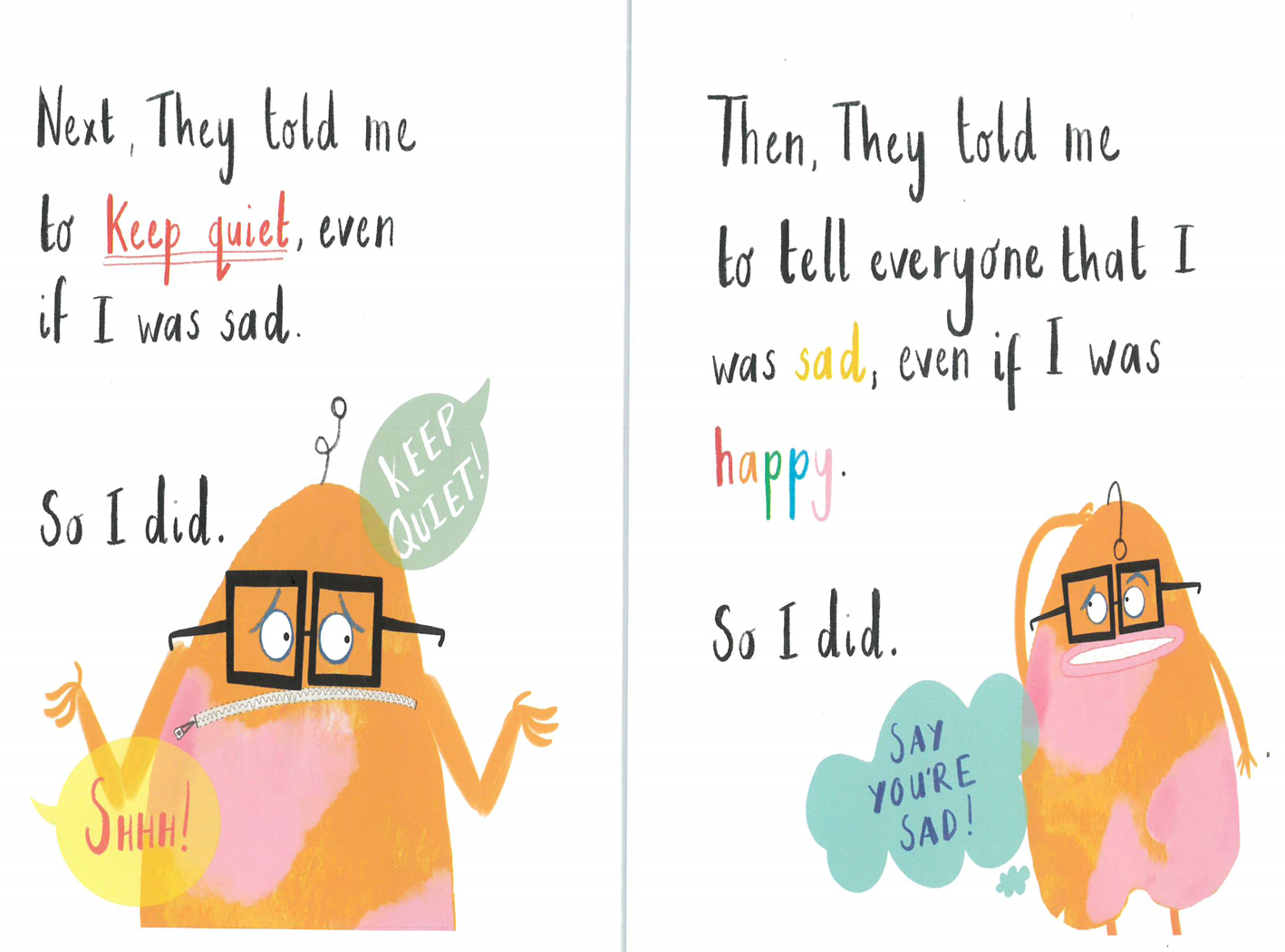 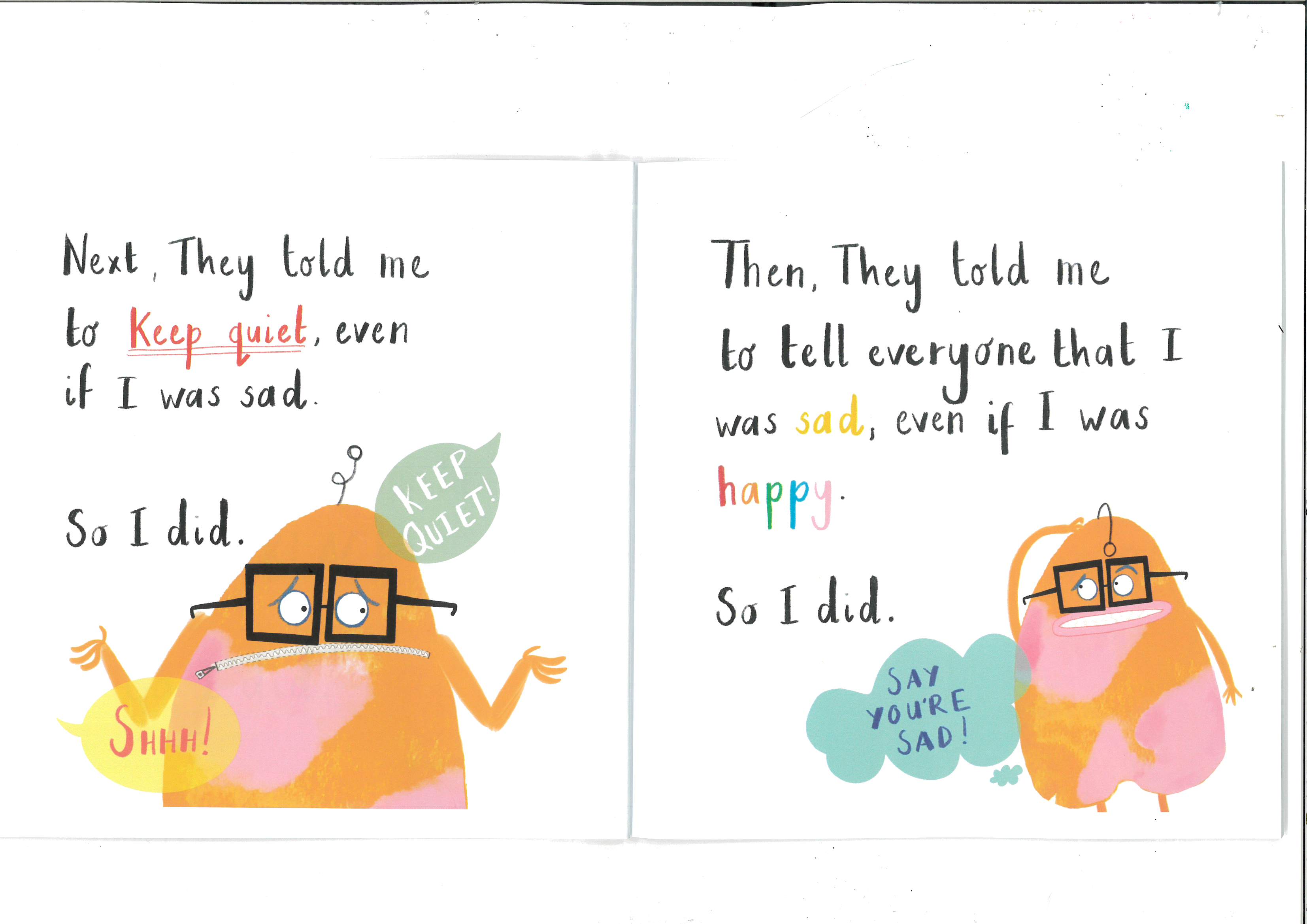 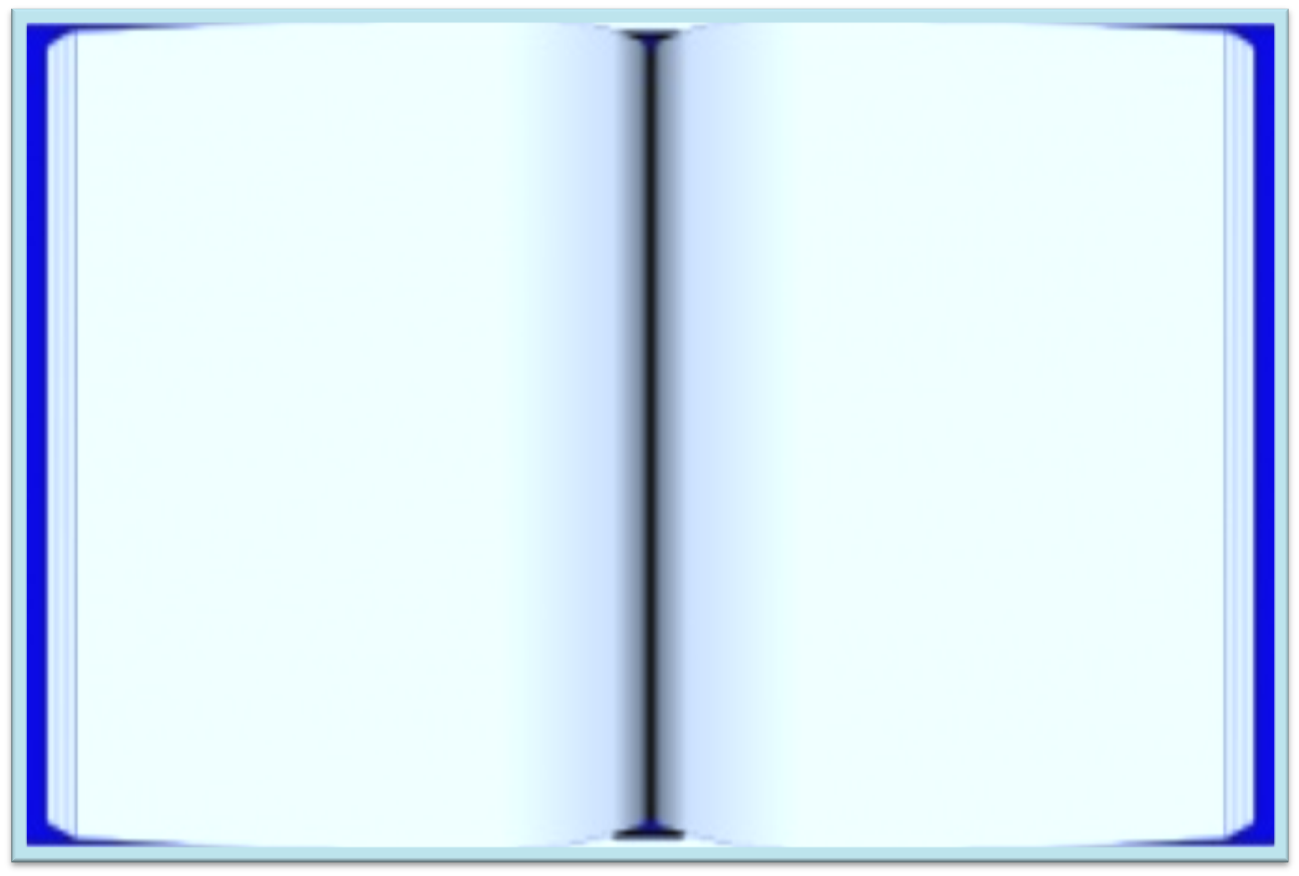 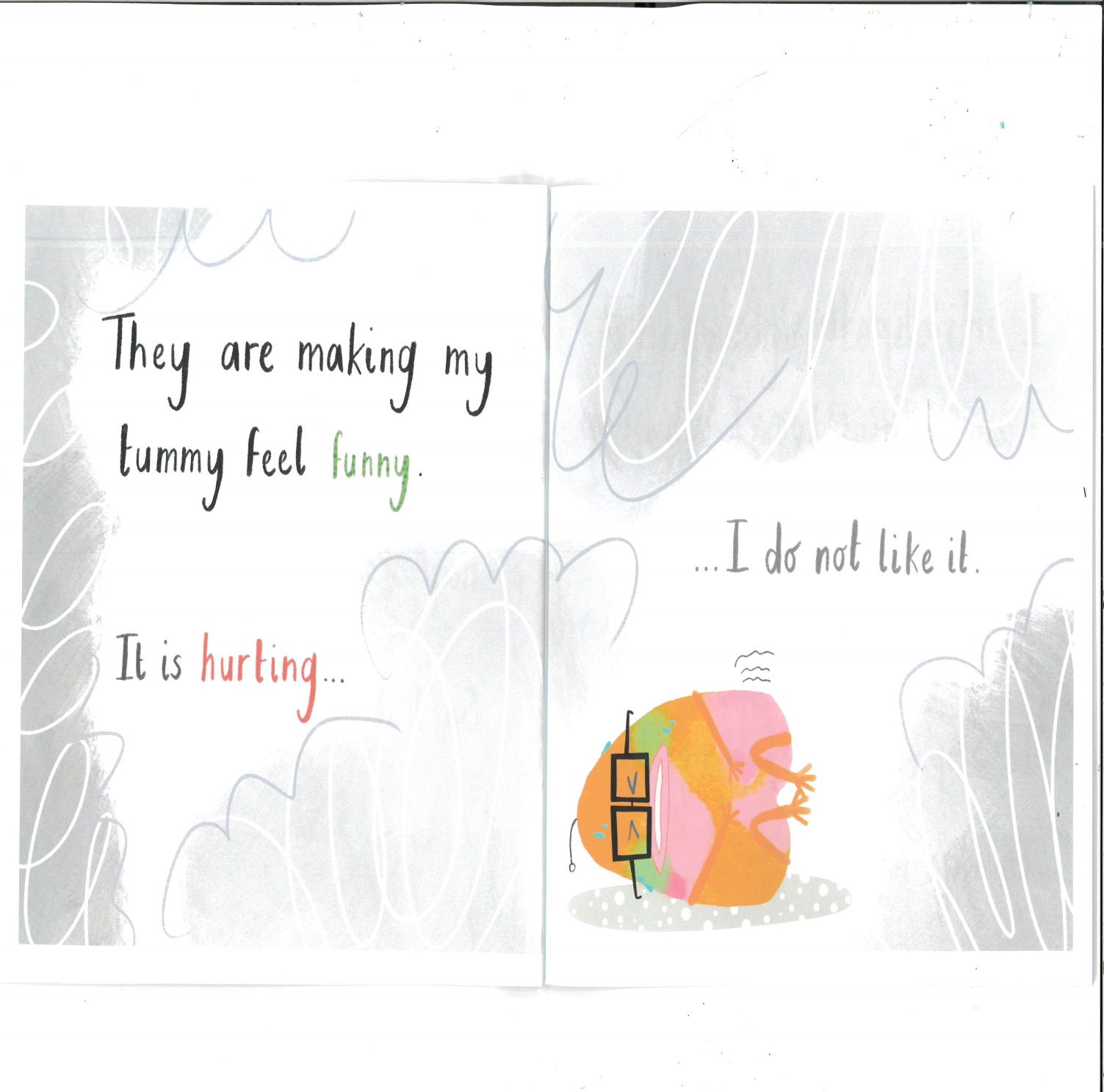 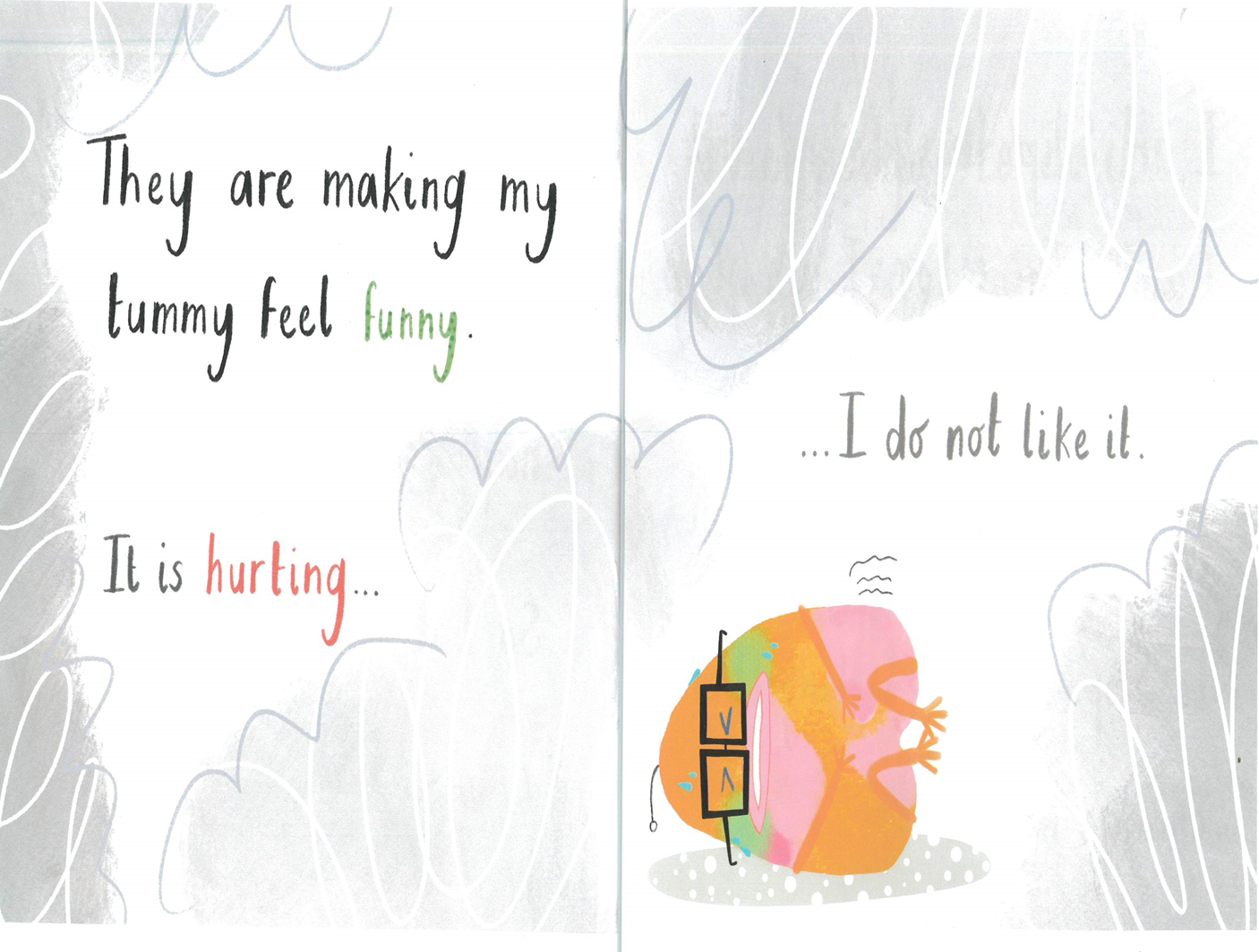 Ouch!
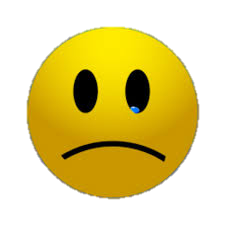 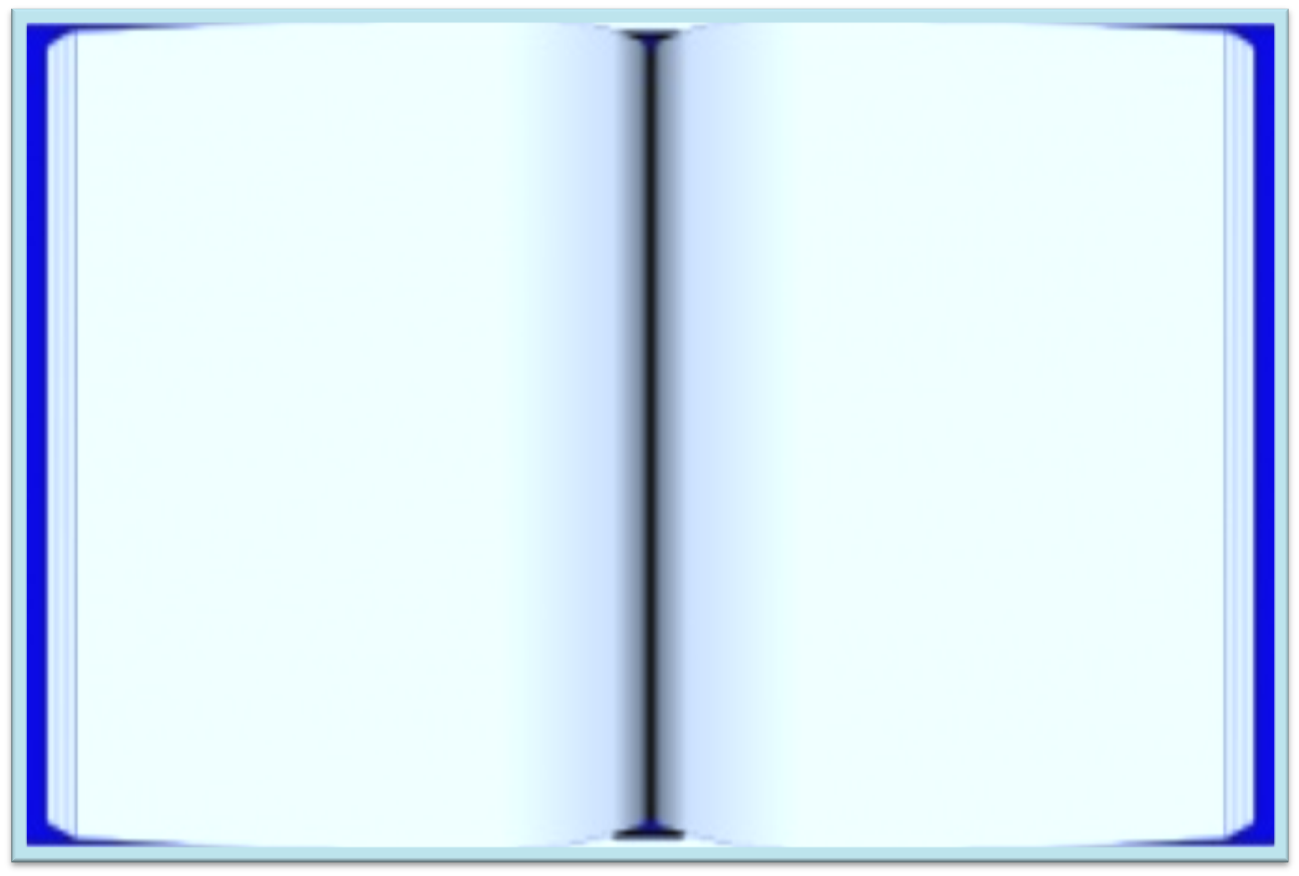 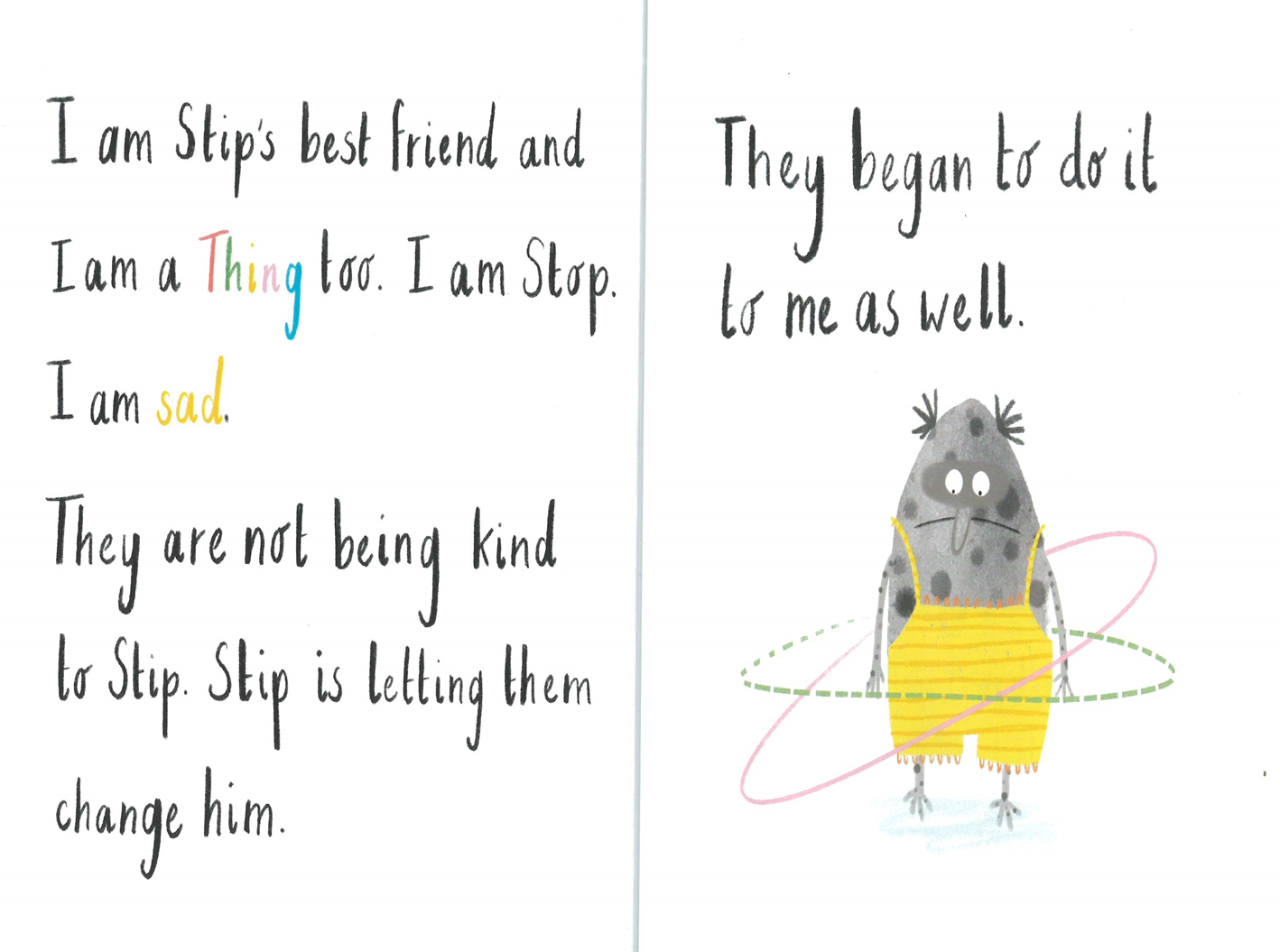 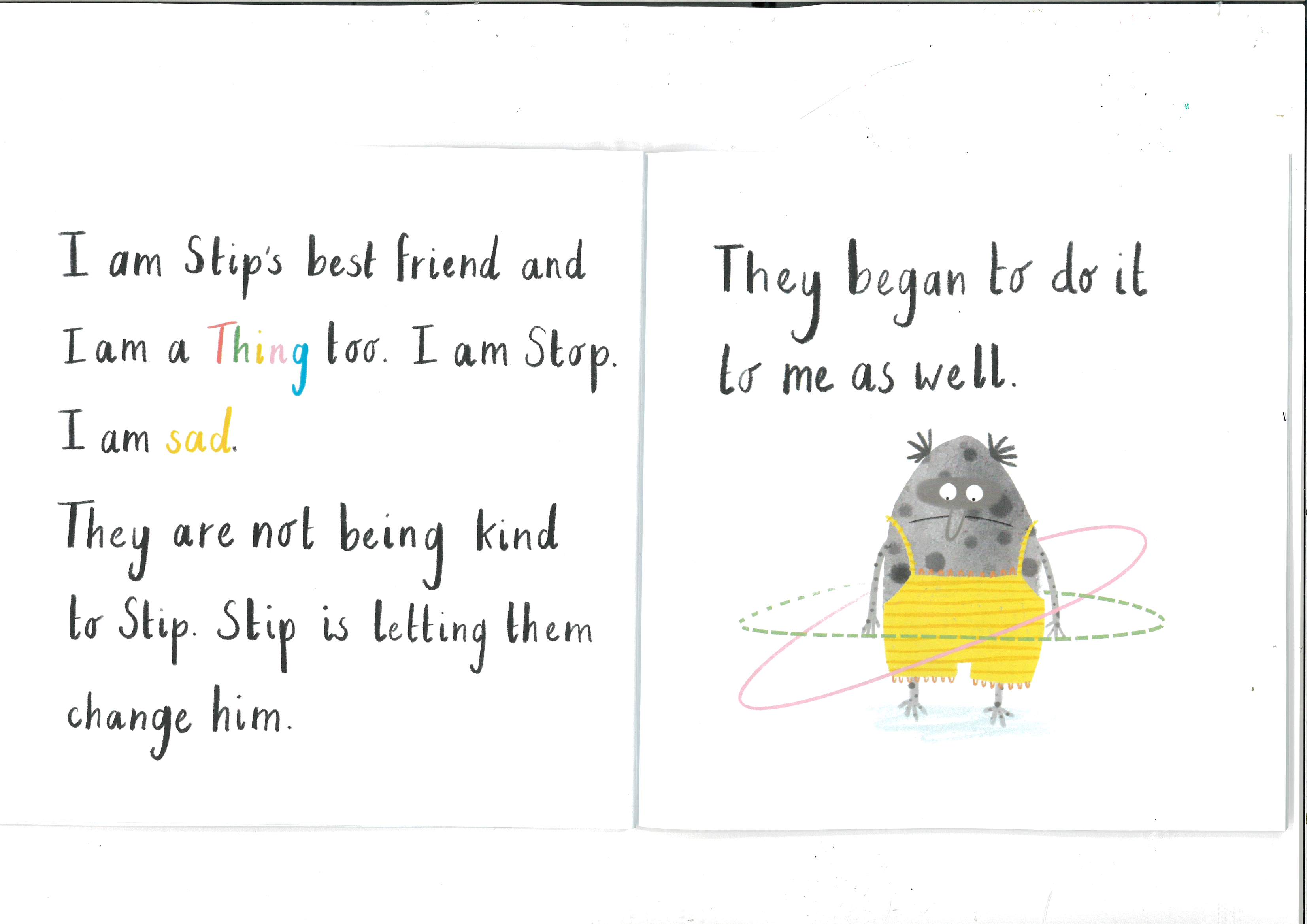 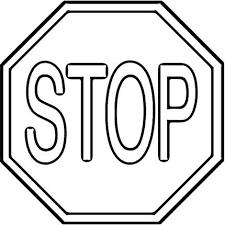 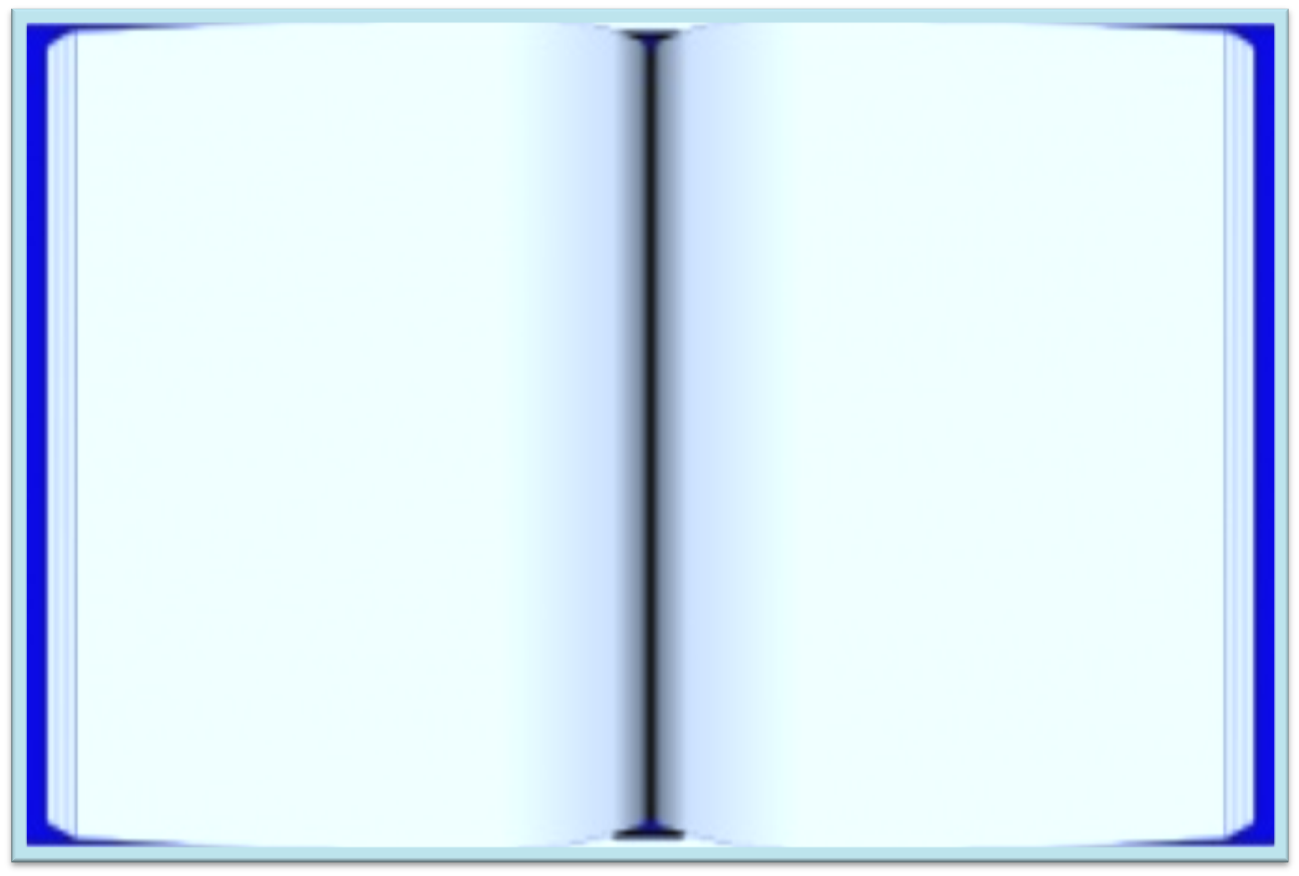 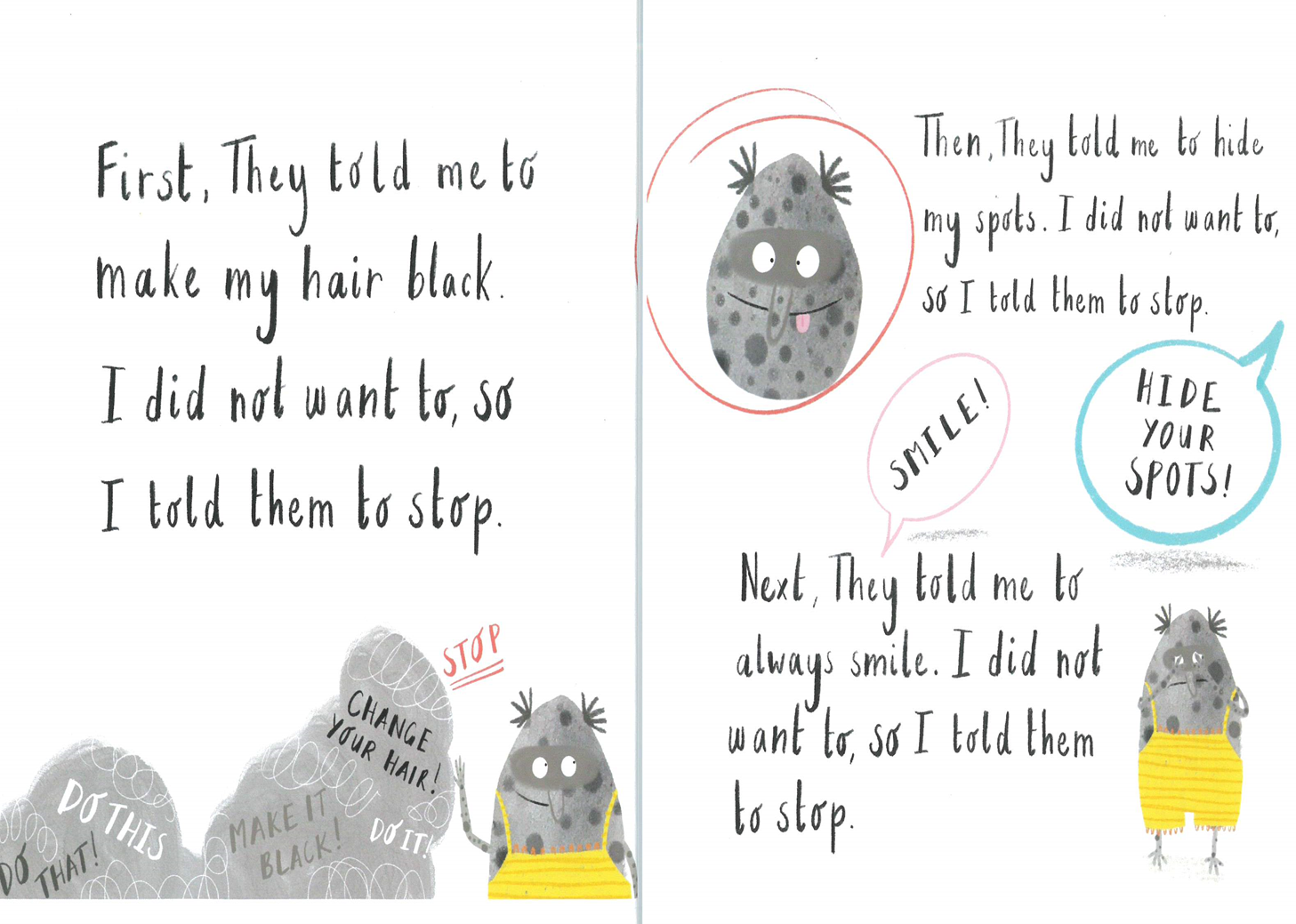 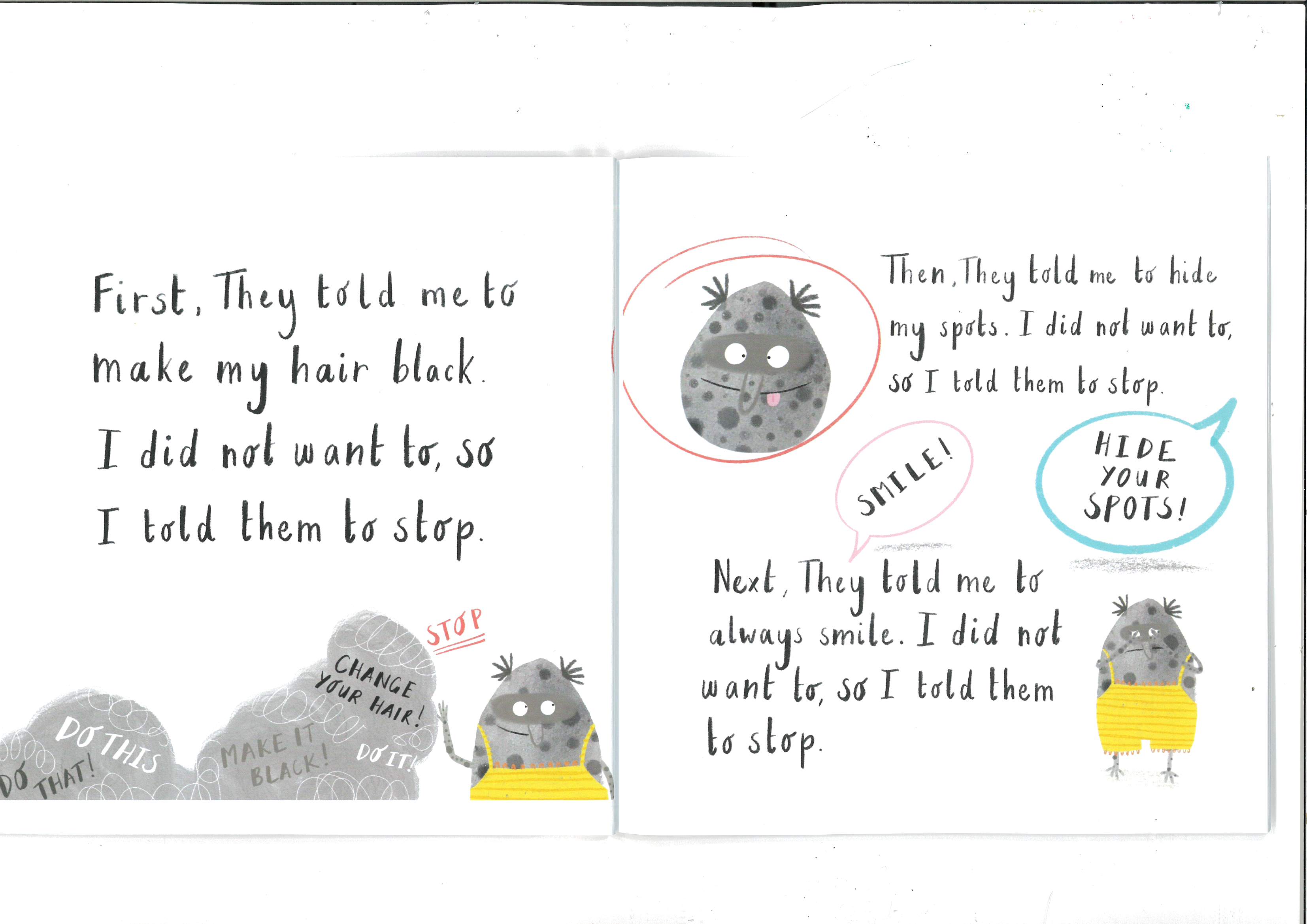 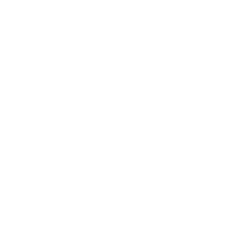 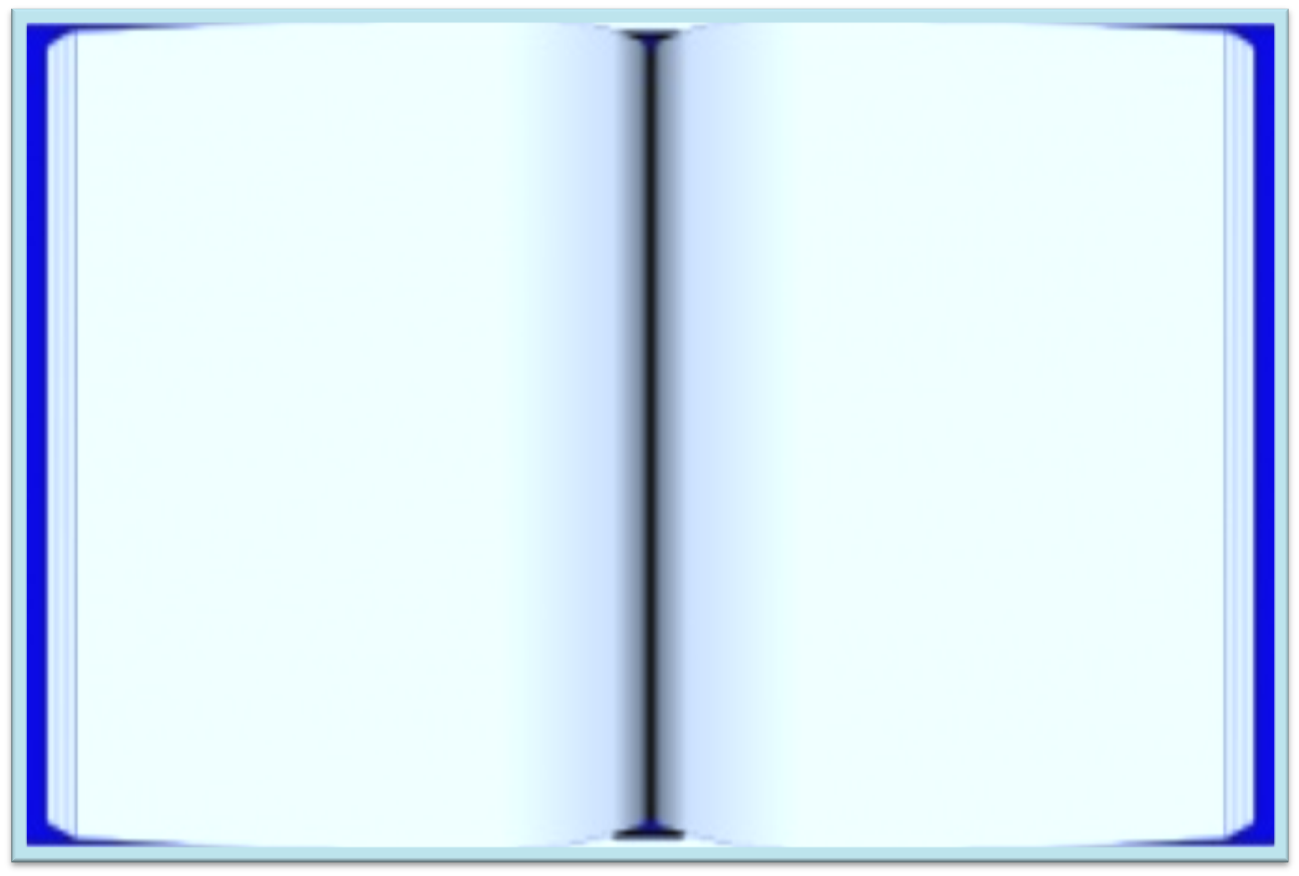 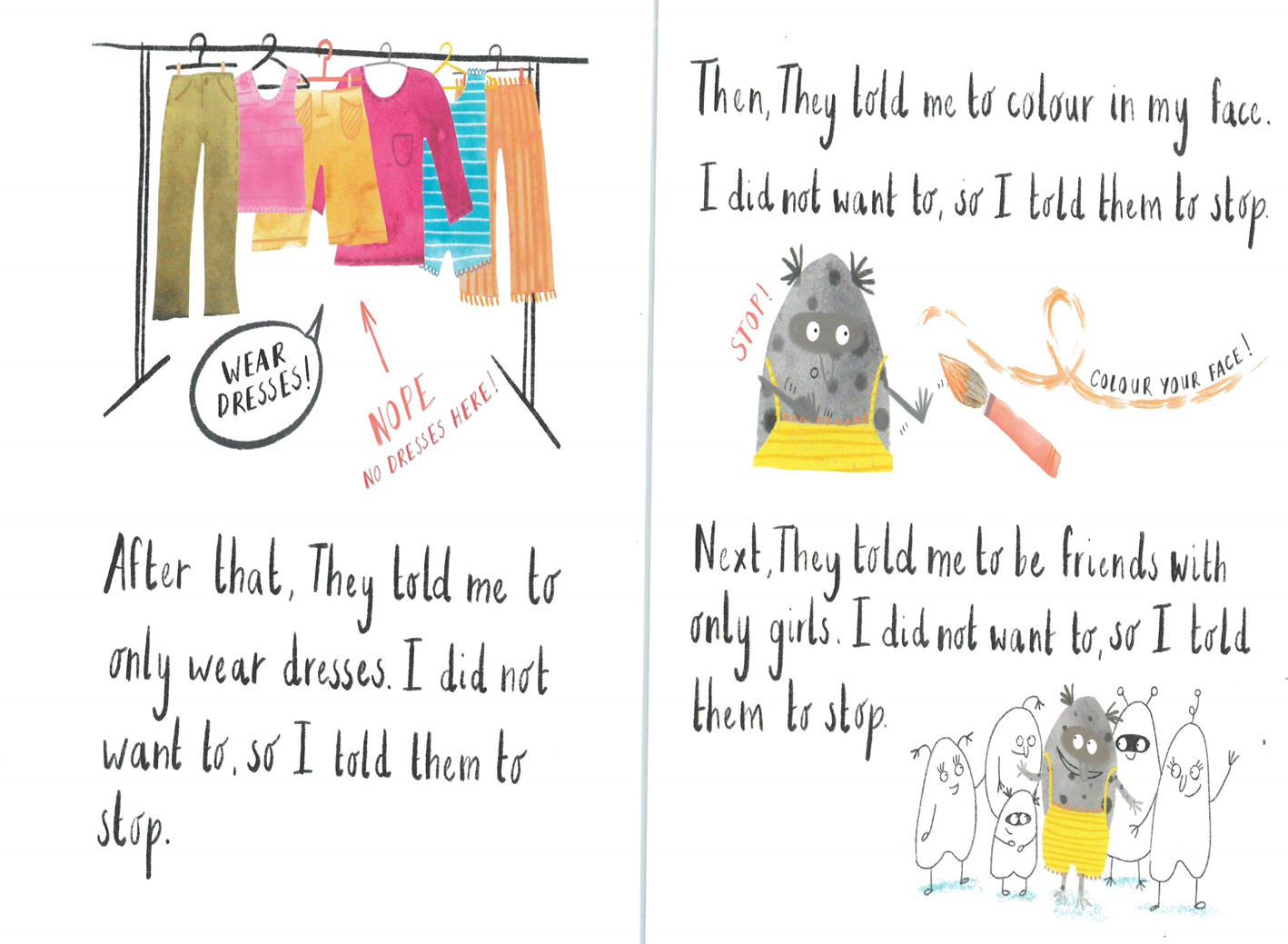 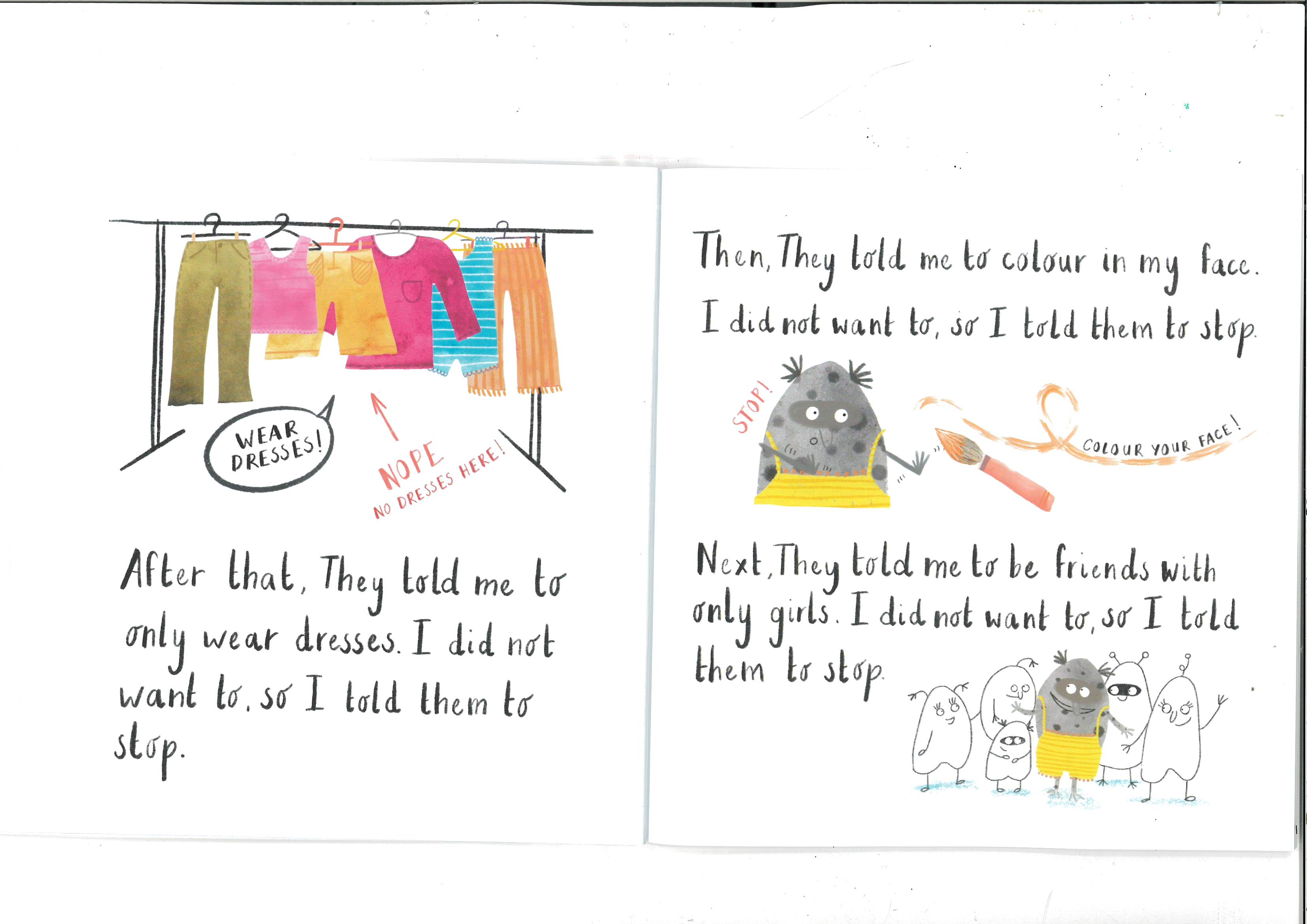 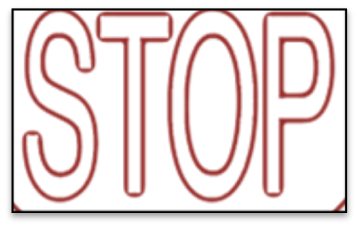 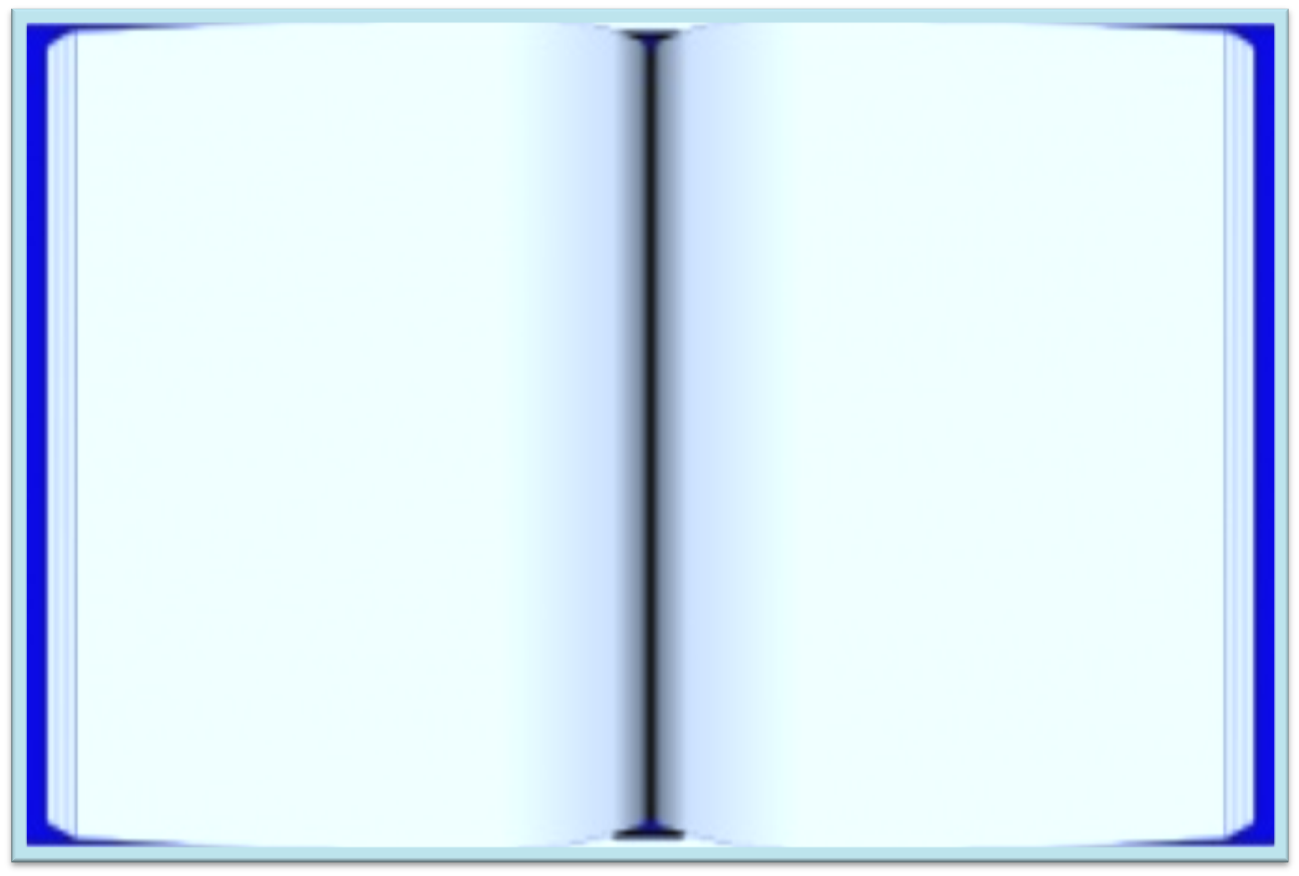 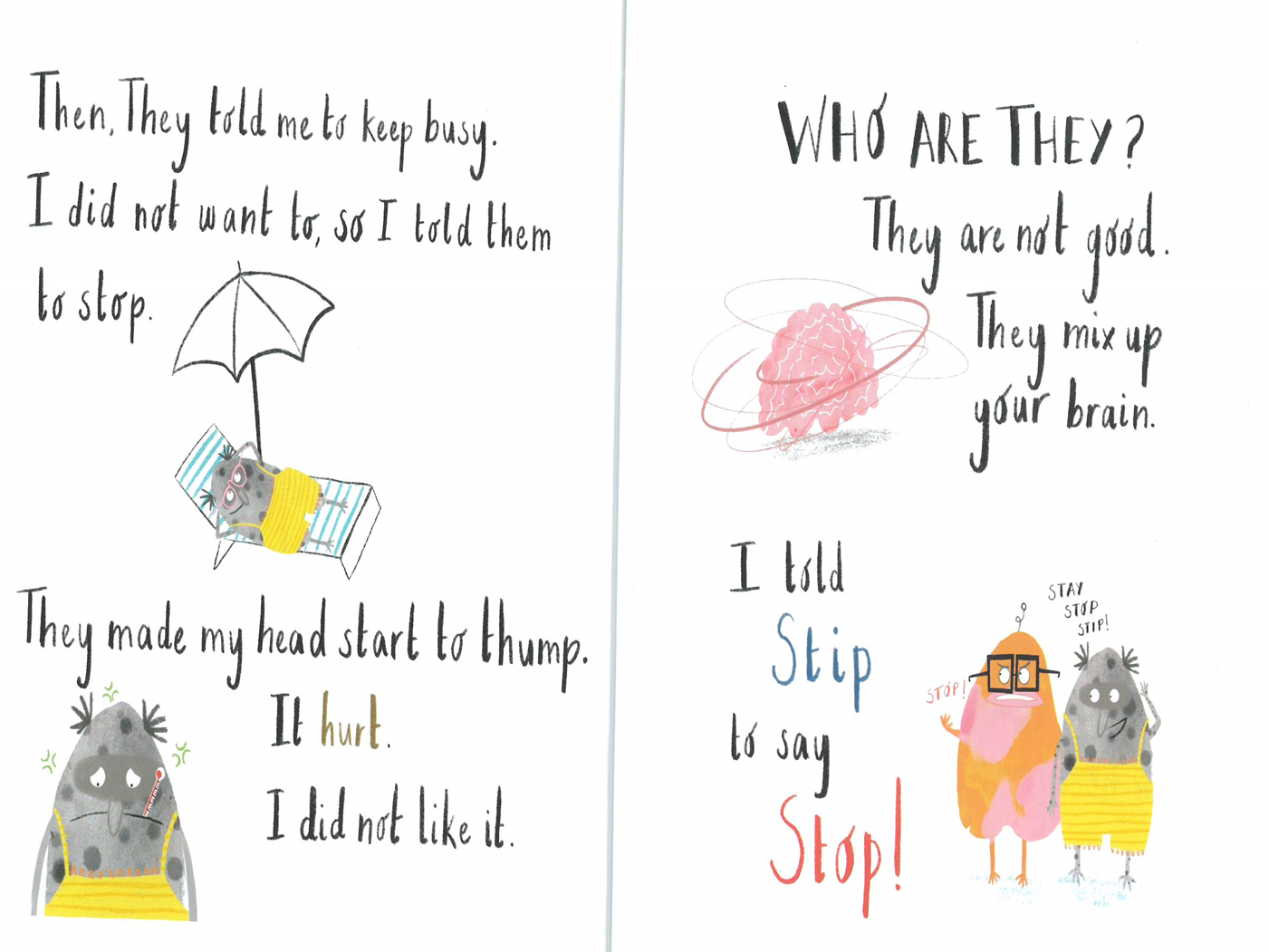 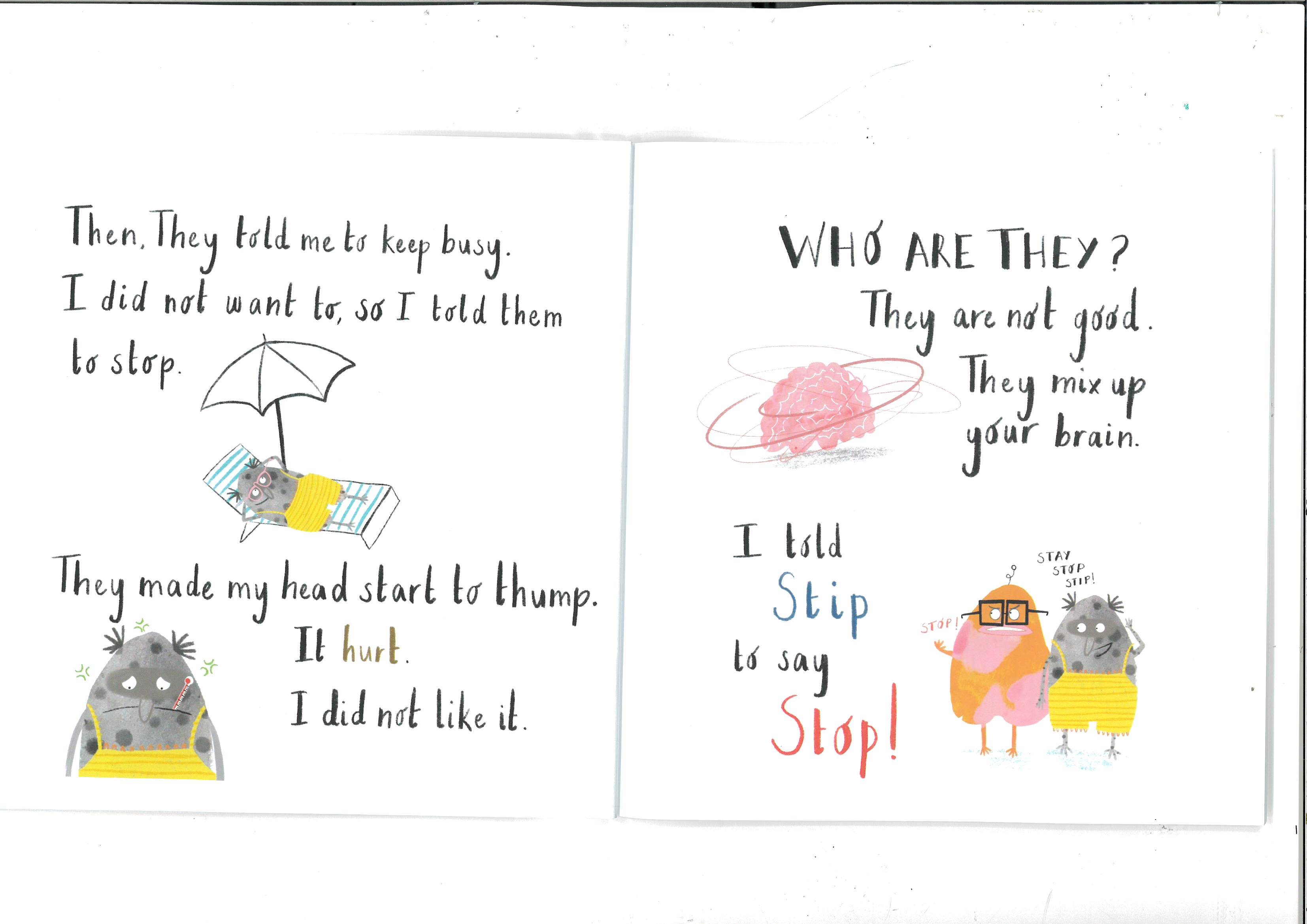 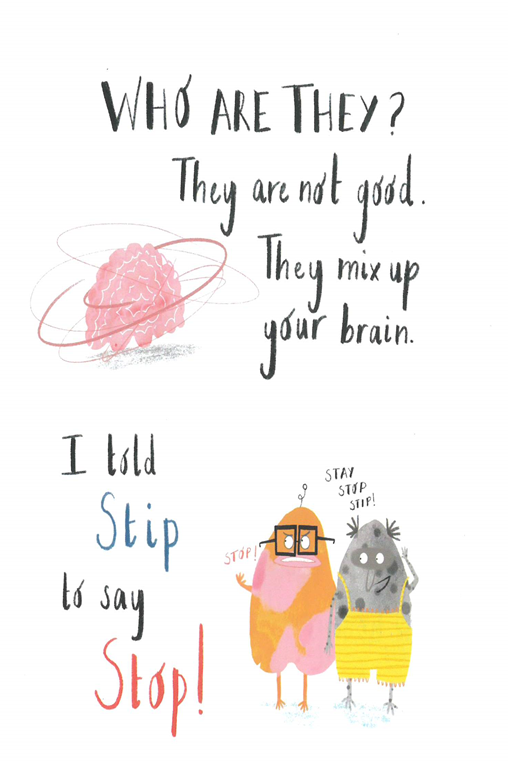 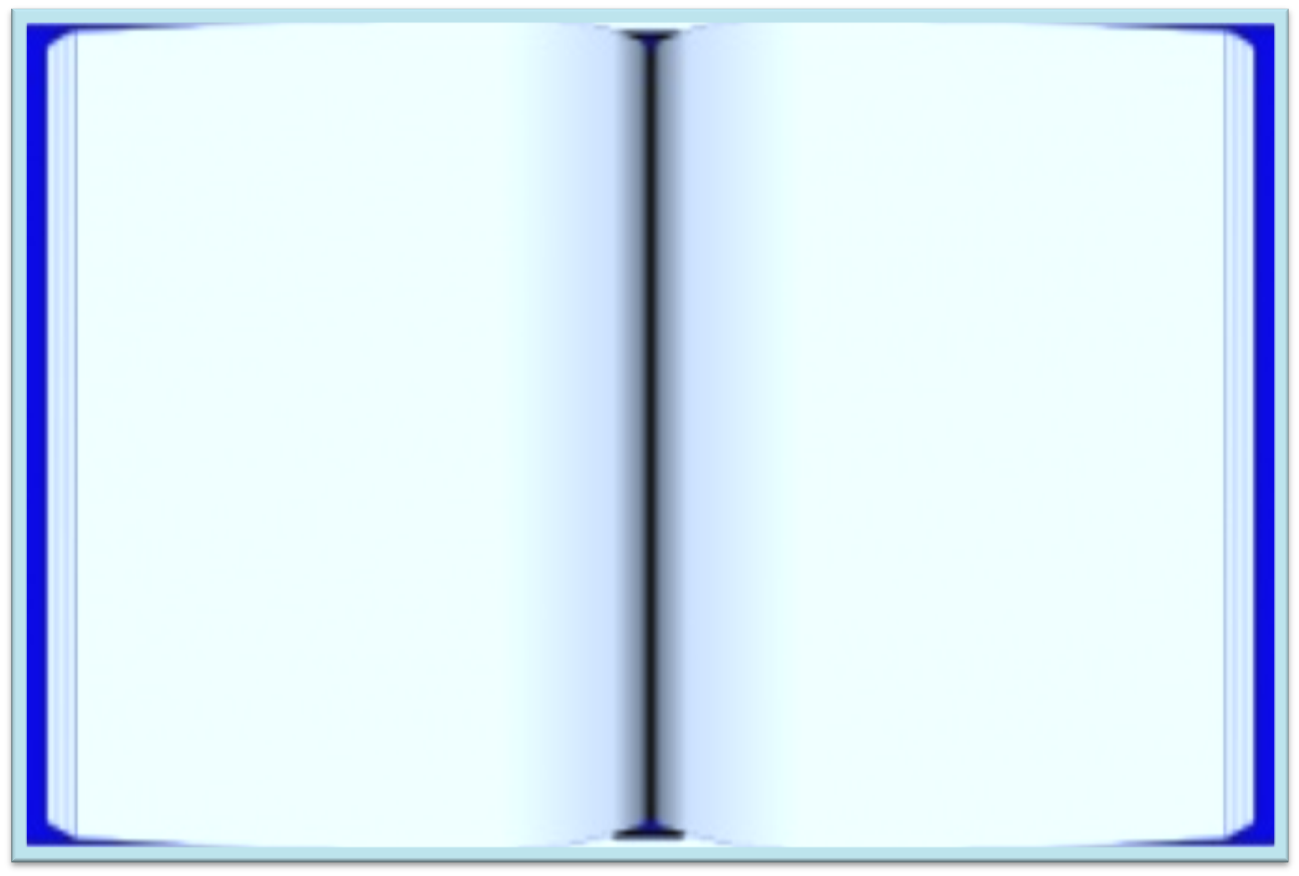 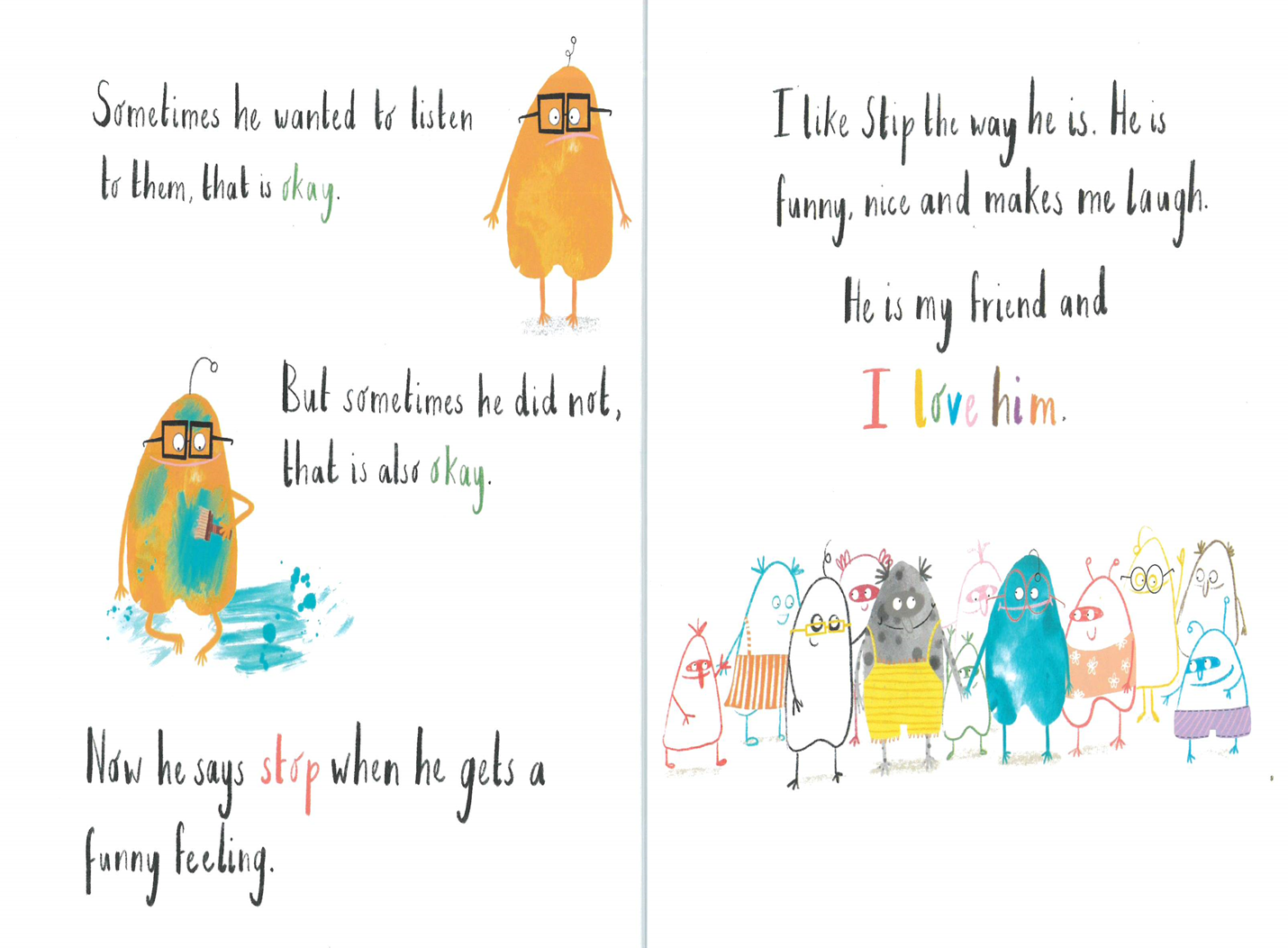 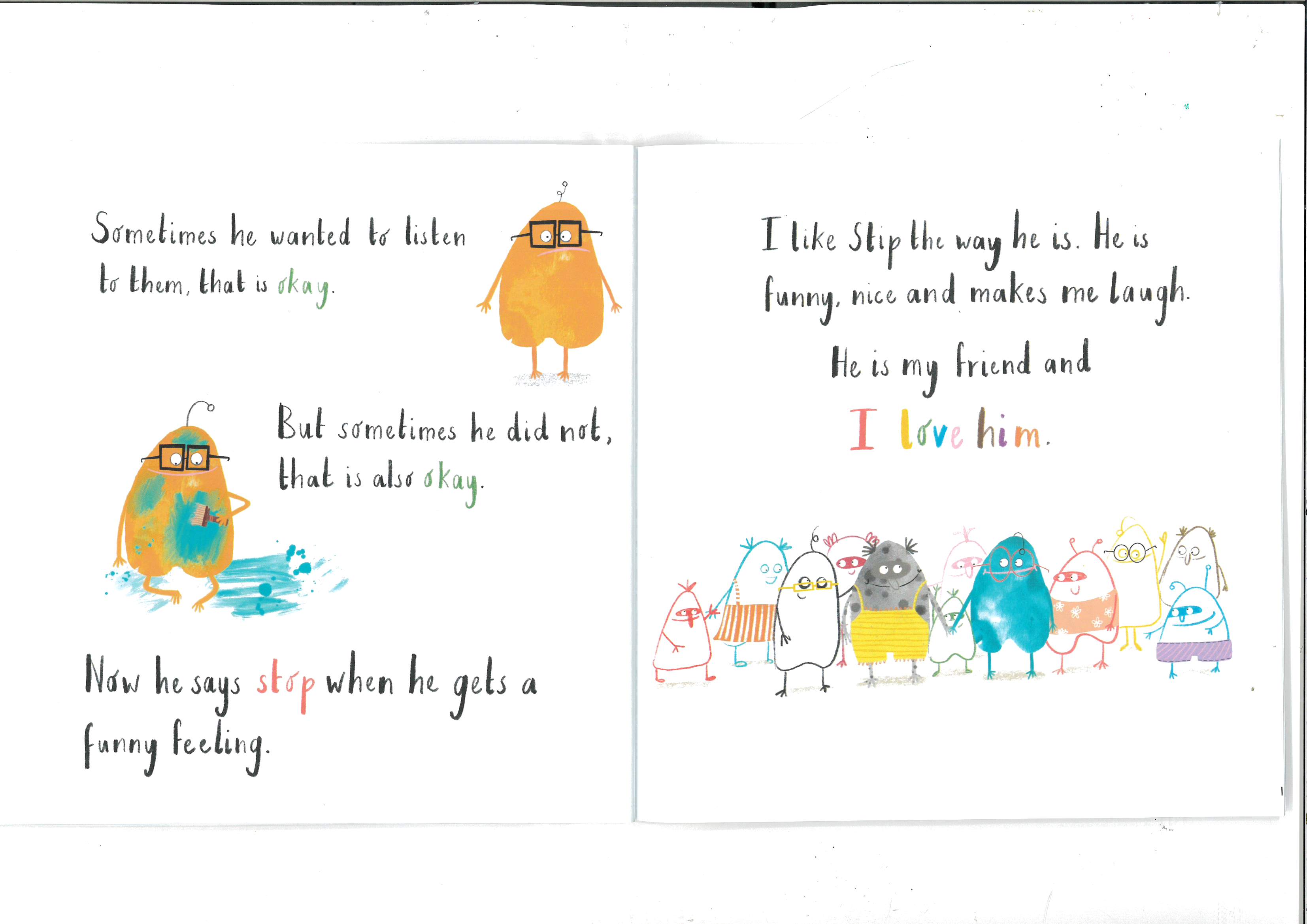 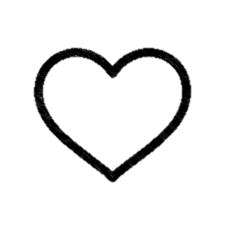